Initiativet MUR
Samverkan mot välfärdsbrott
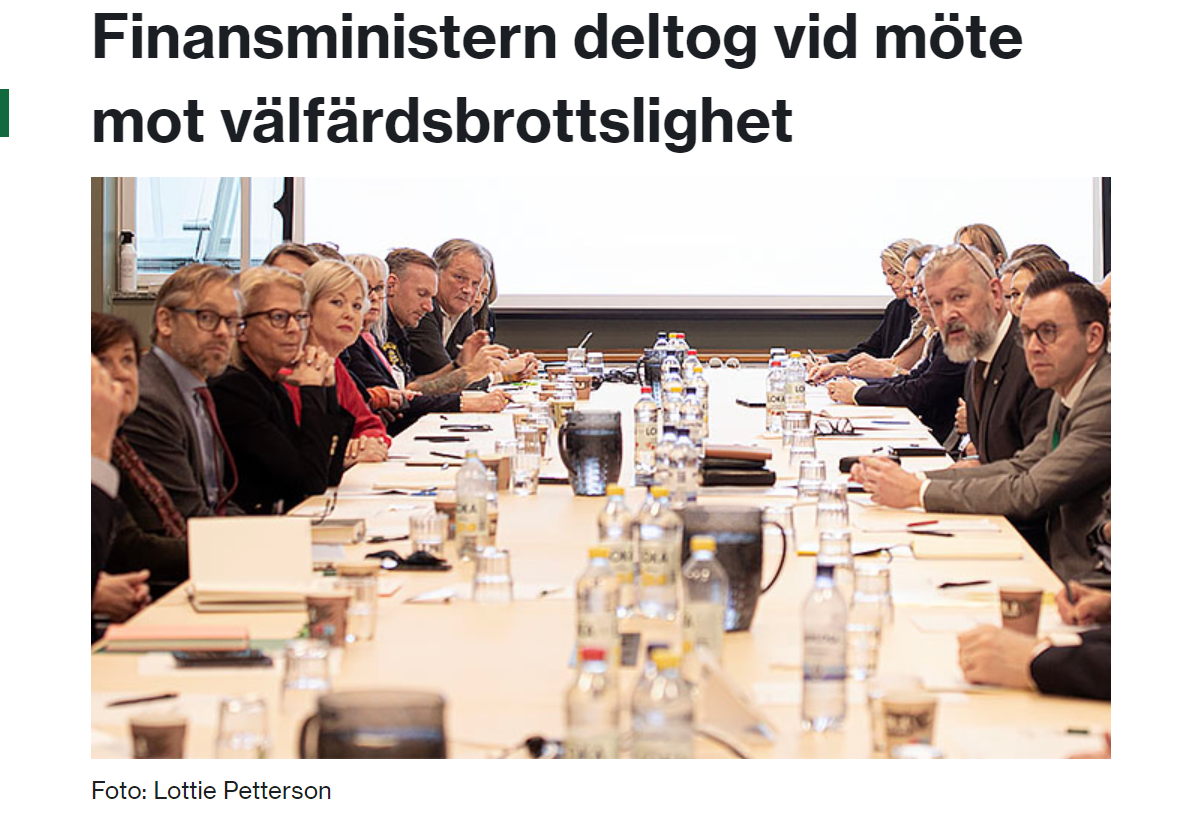 Medverkande myndigheter
Arbetsförmedlingen 
Arbetsmiljöverket
Bolagsverket
Brottsförebyggande rådet
Centrala Studiestödsnämnden
Domstolsverket
Ekobrottsmyndigheten
Ekonomistyrningsverket 
Försäkringskassan 
Inspektionen för arbetslöshetsförsäkringen
Inspektionen för socialförsäkringen
Inspektionen för vård och omsorg
Kriminalvården
Kronofogden
Migrationsverket 
Myndigheten för yrkeshögskolan
Pensionsmyndigheten 
Polismyndigheten 
Skatteverket 
Skolinspektionen 
Skolverket 
Socialstyrelsen
Statens servicecenter
Tillväxtverket
Utbetalningsmyndigheten
Åklagarmyndigheten
Arbetsgrupp
Kommunikationsnätverk
Arbetsgrupp
Arbetsgrupp
Myndighets-chefer
Styrgrupp
Arbetsgrupp
Kansli
Arbetsgrupp
Många initiativ som rör välfärdsbrott
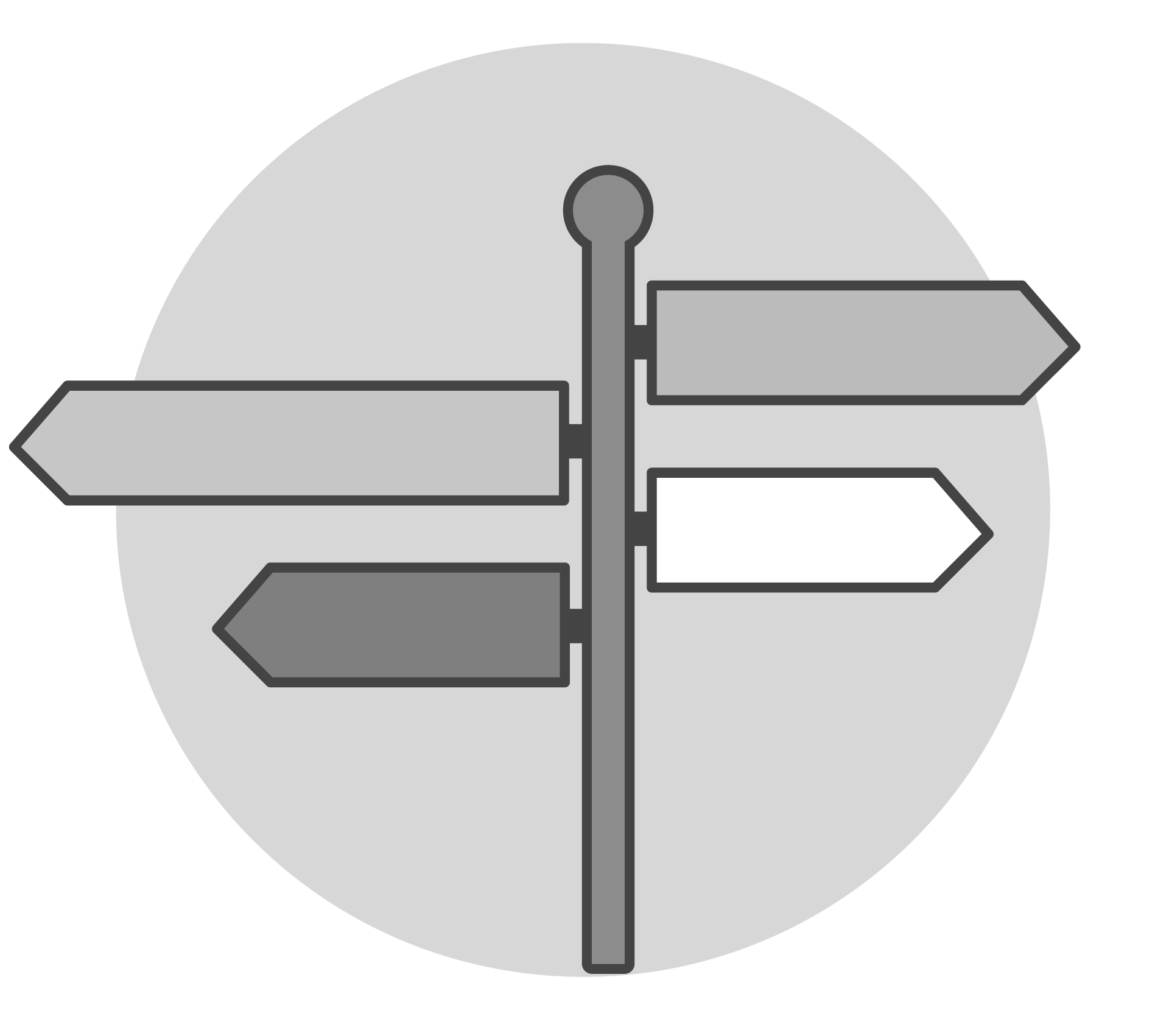 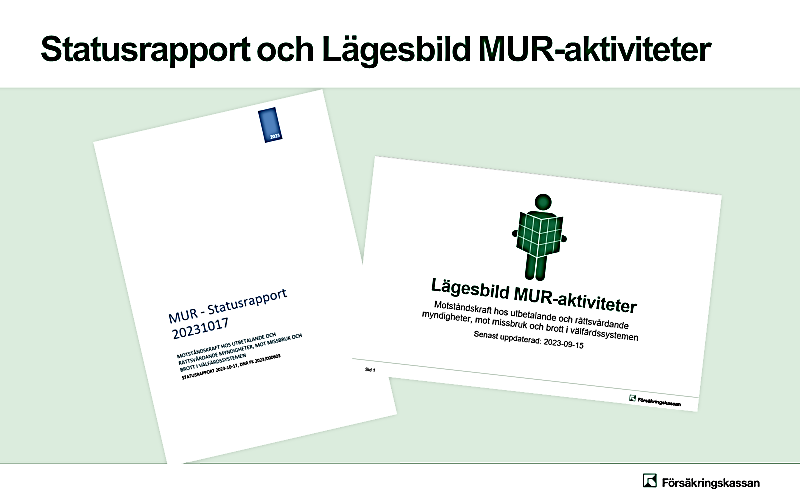 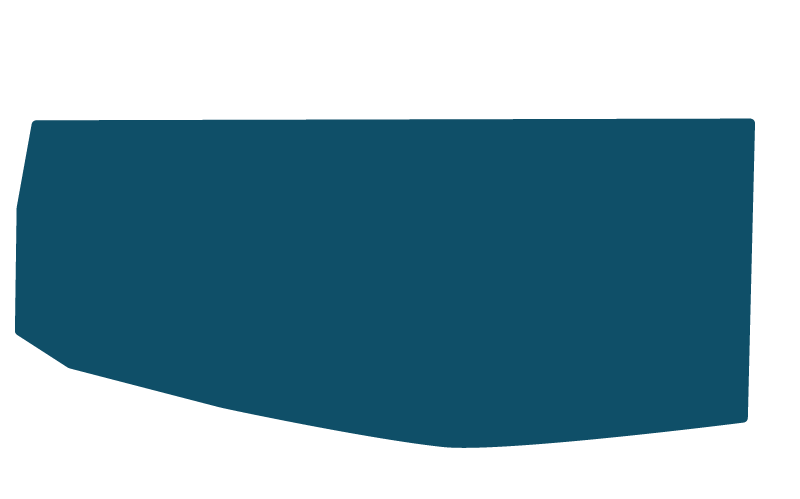 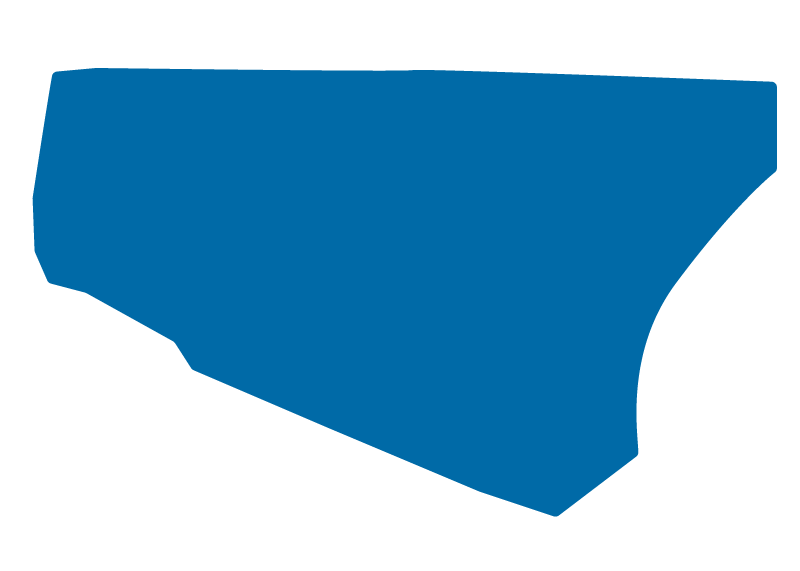 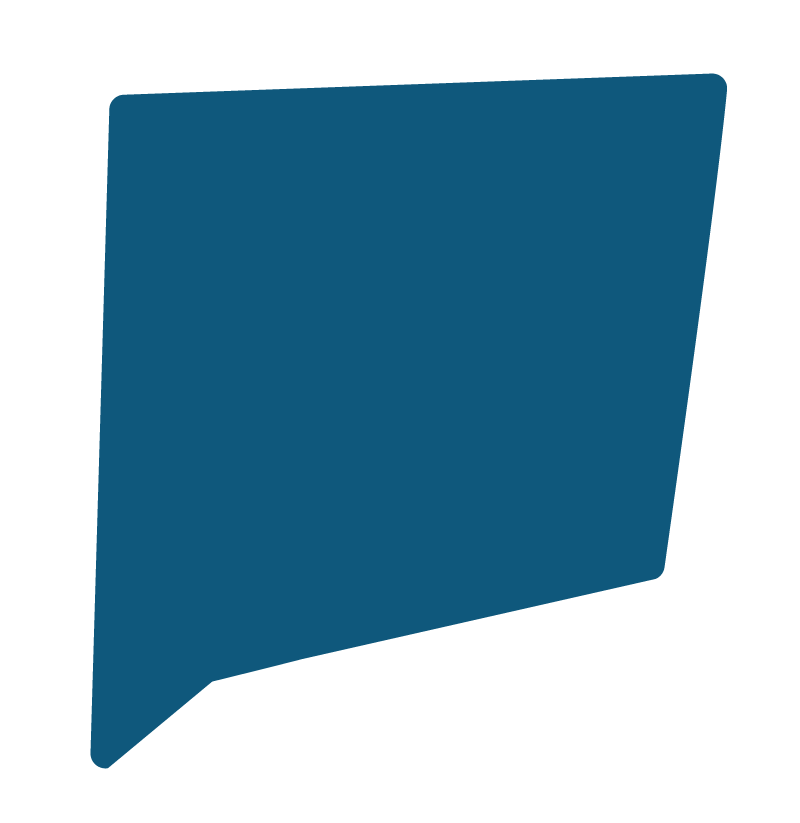 Stärka kommuner 
vid utbetalning av 
ekonomiskt 
bistånd
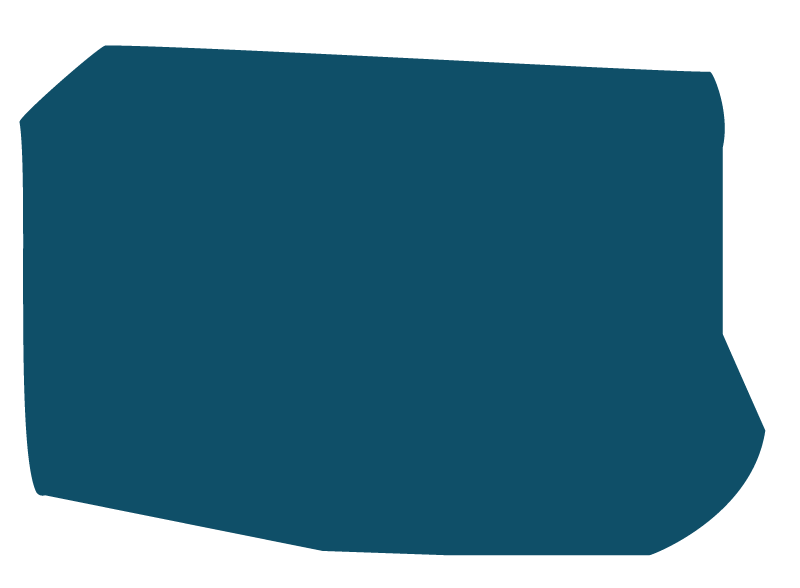 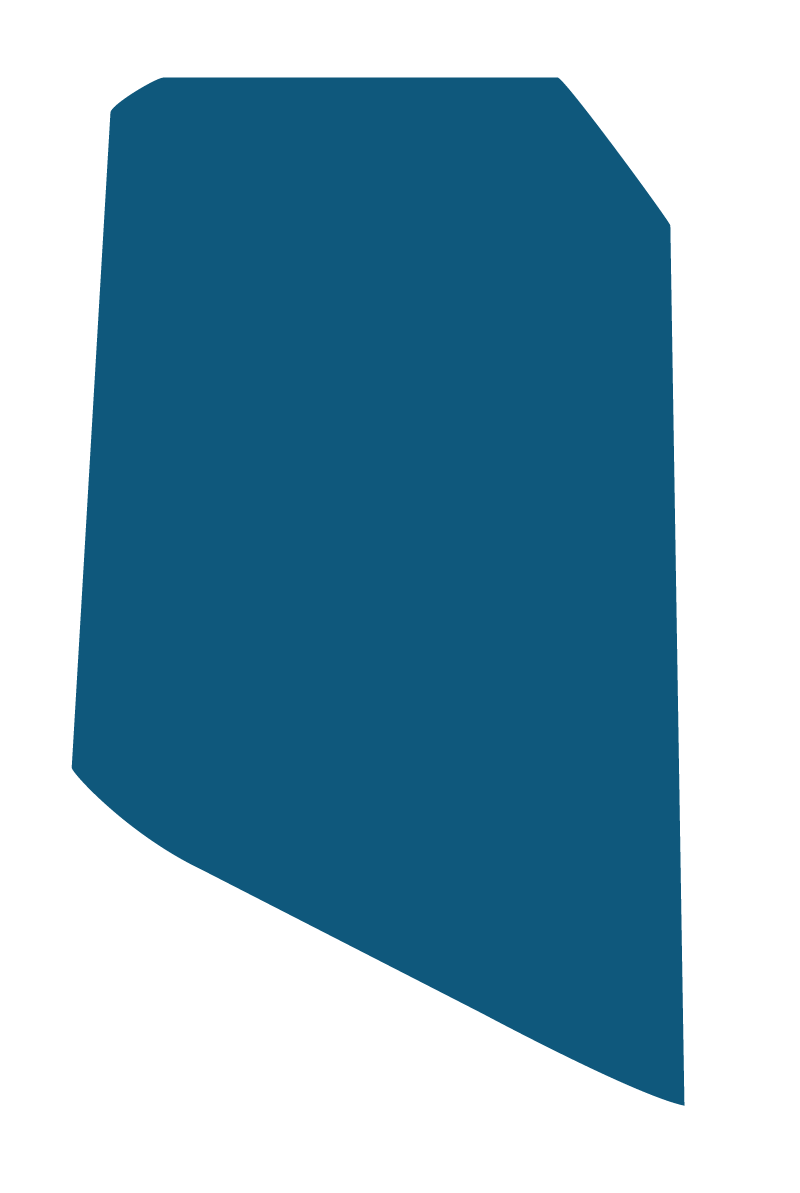 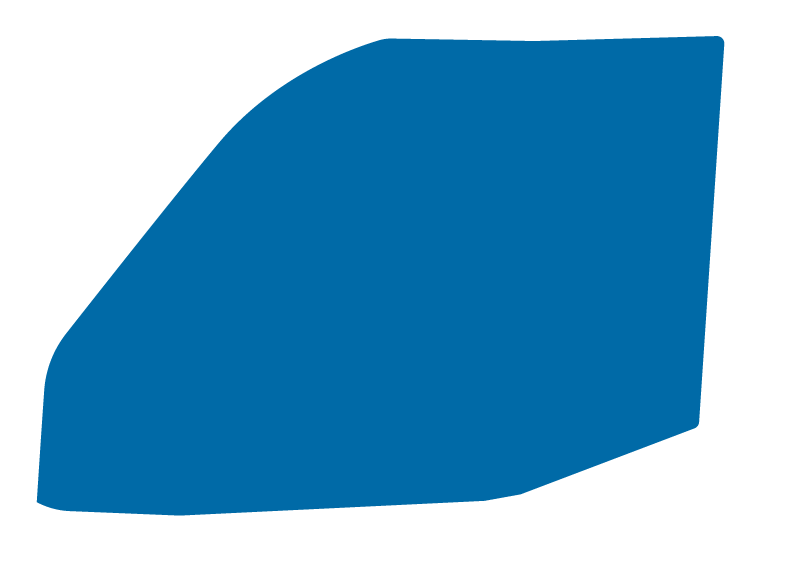 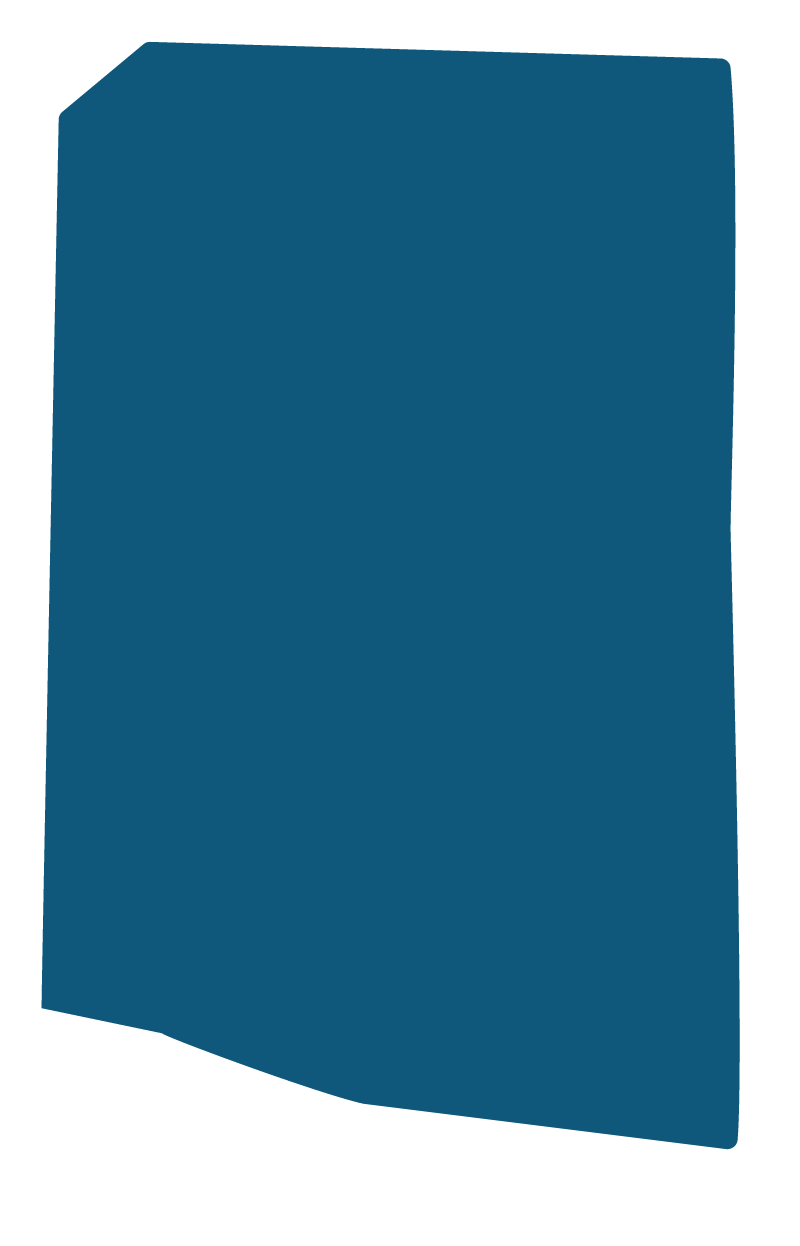 Lagen om underrättelse-
skyldighet
NPF-diagnoser
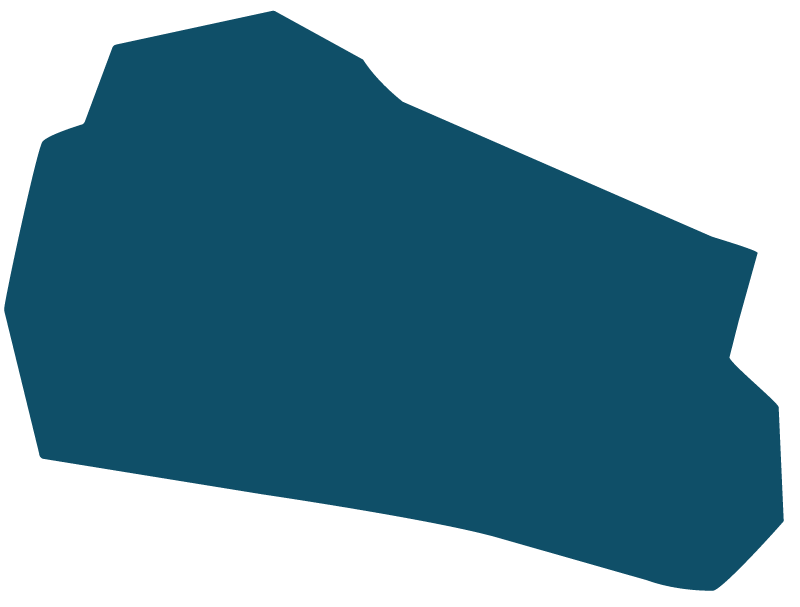 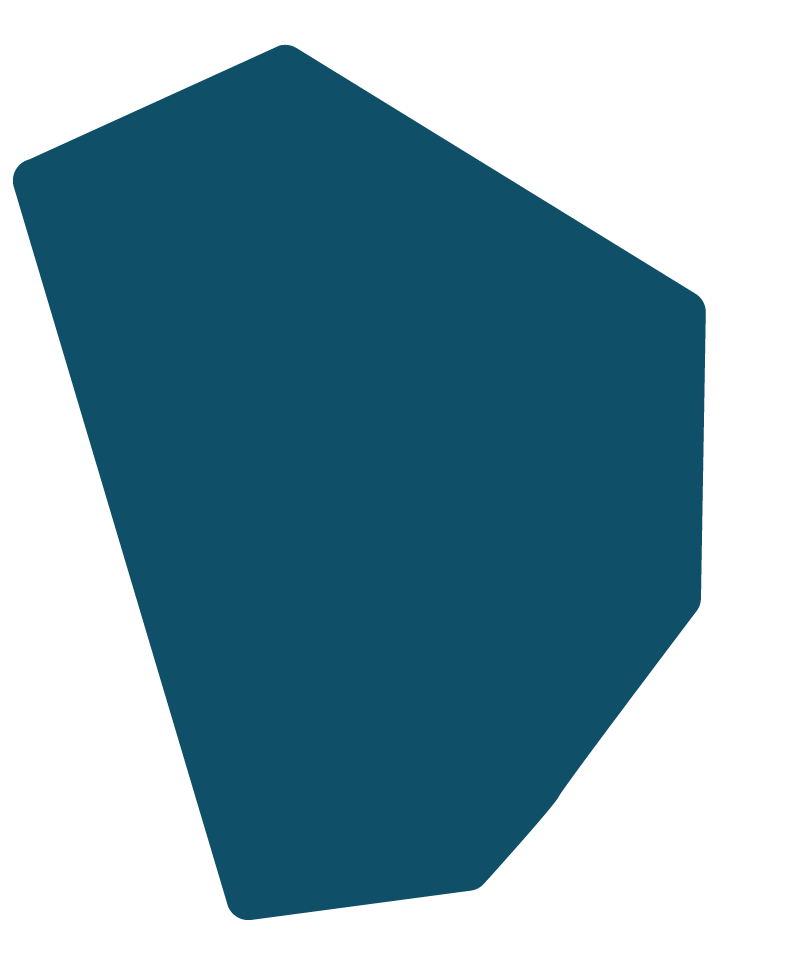 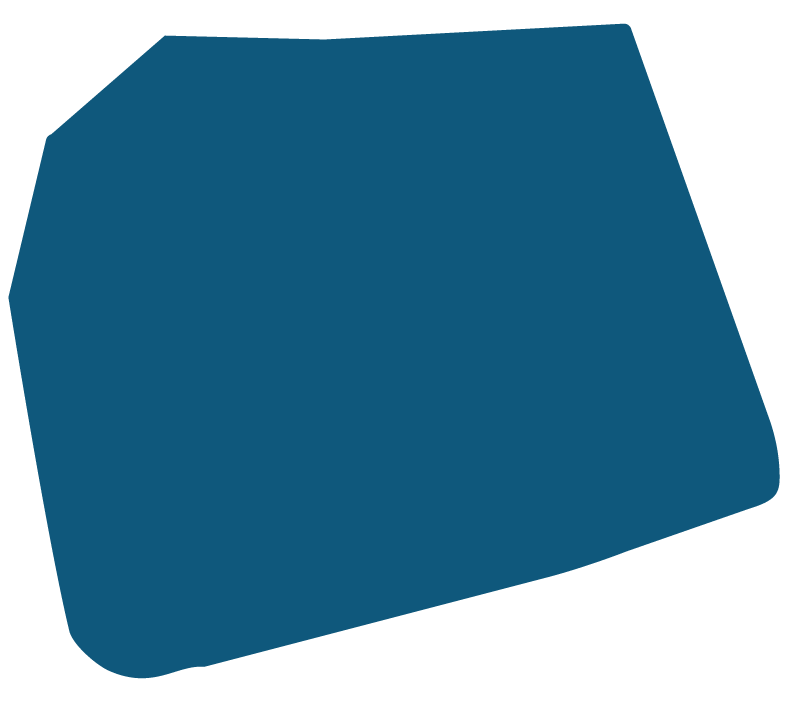 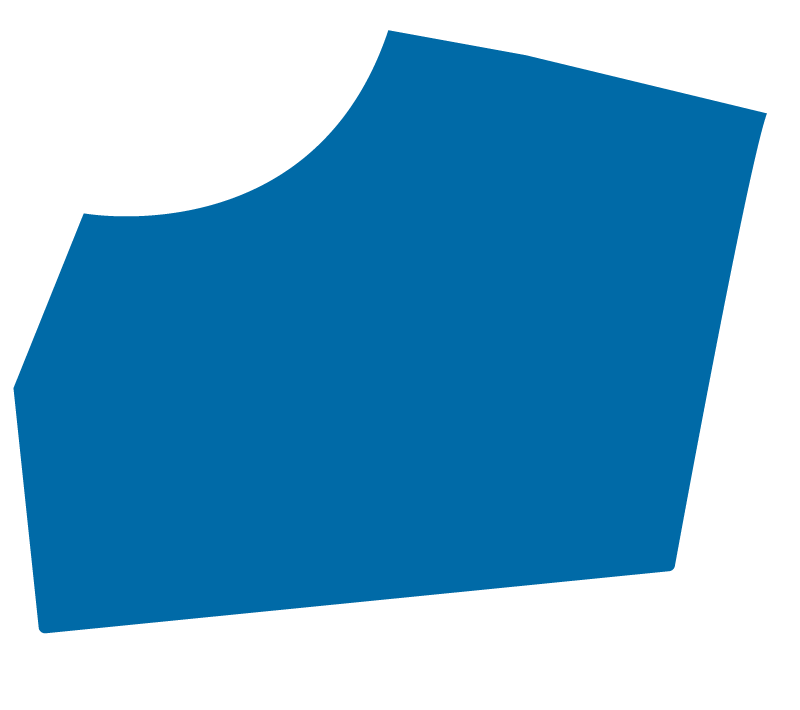 AI – risker 
och hot mot välfärds-
systemen
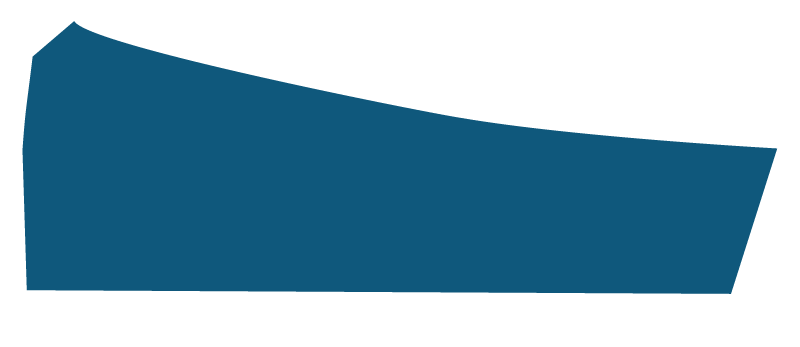 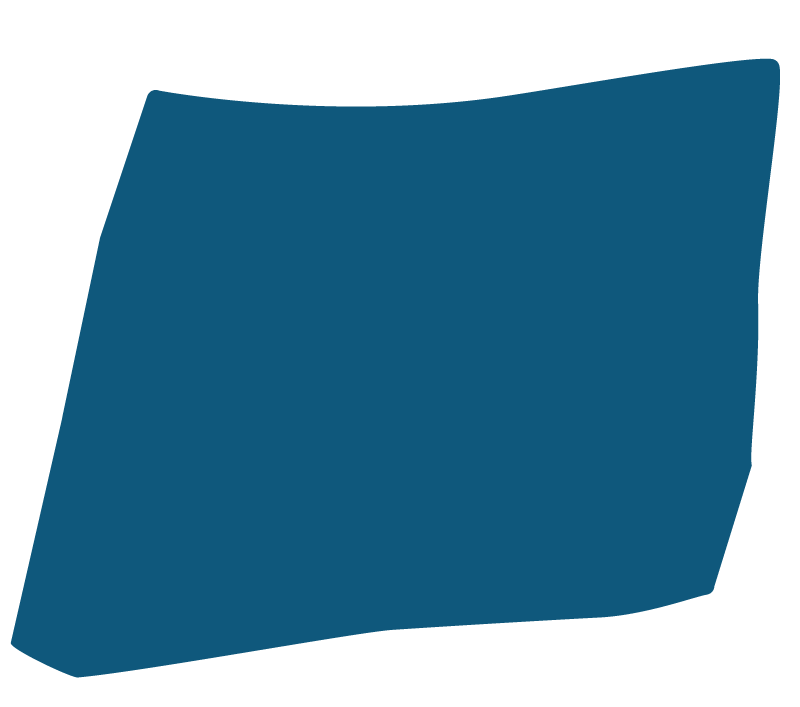 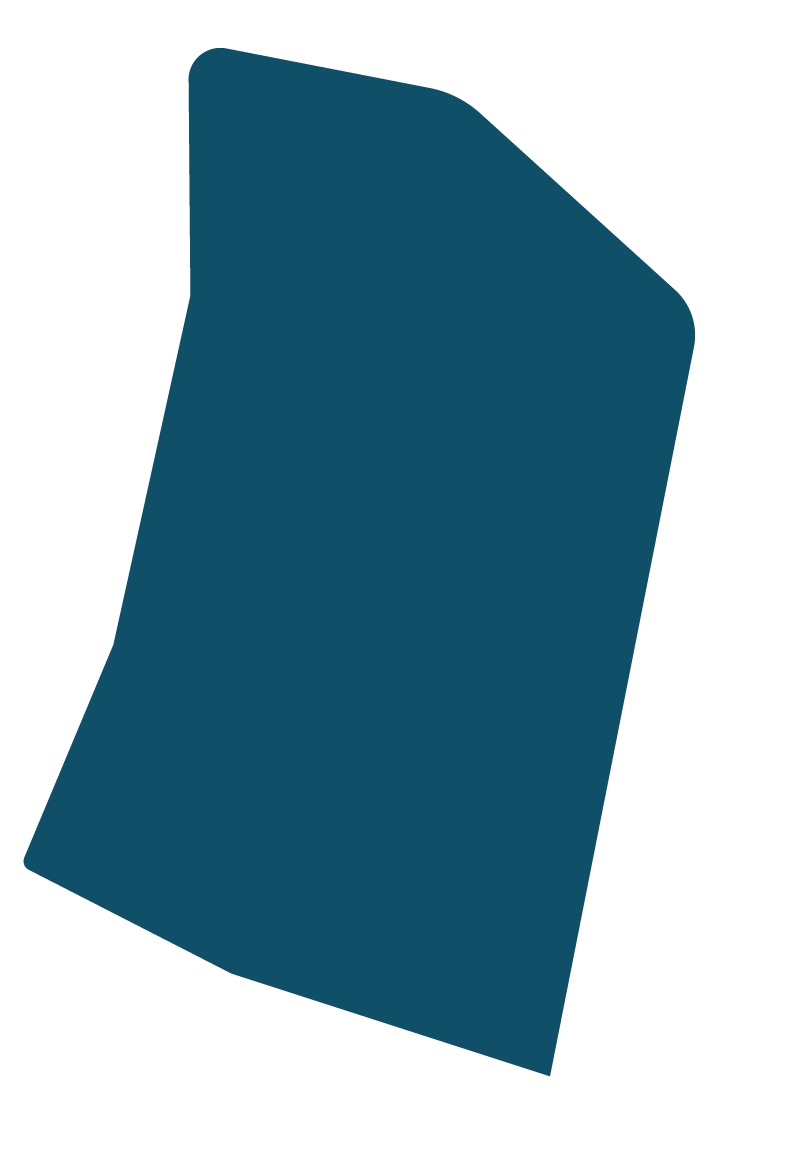 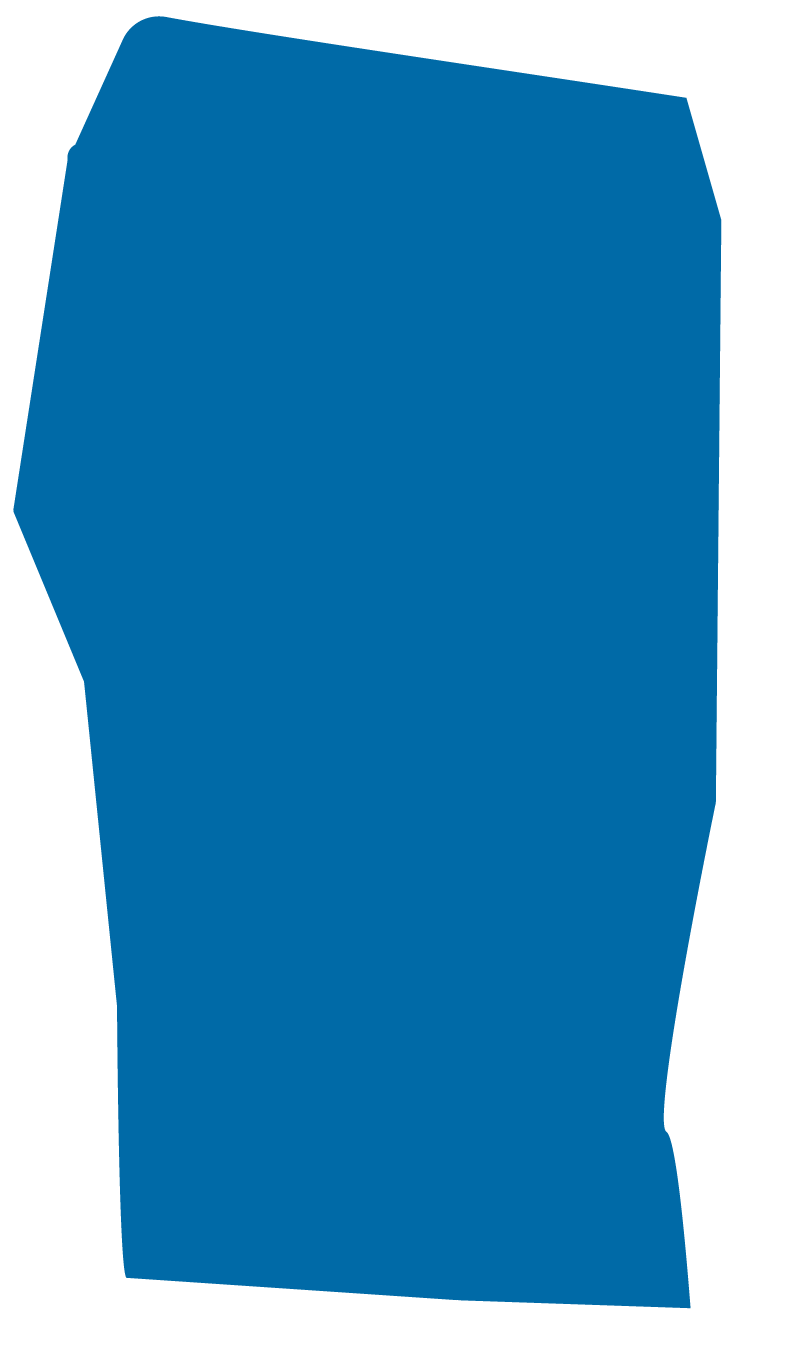 Sanktioner
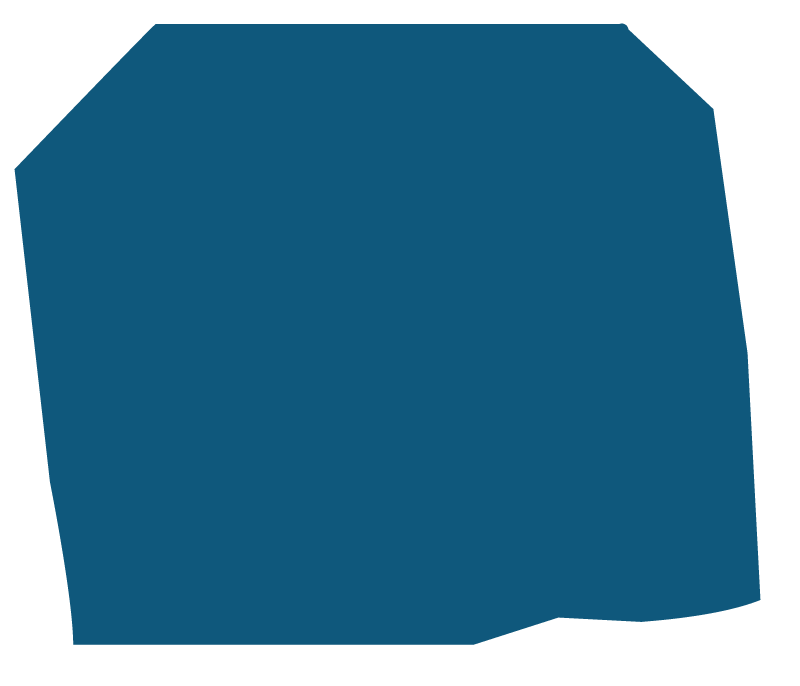 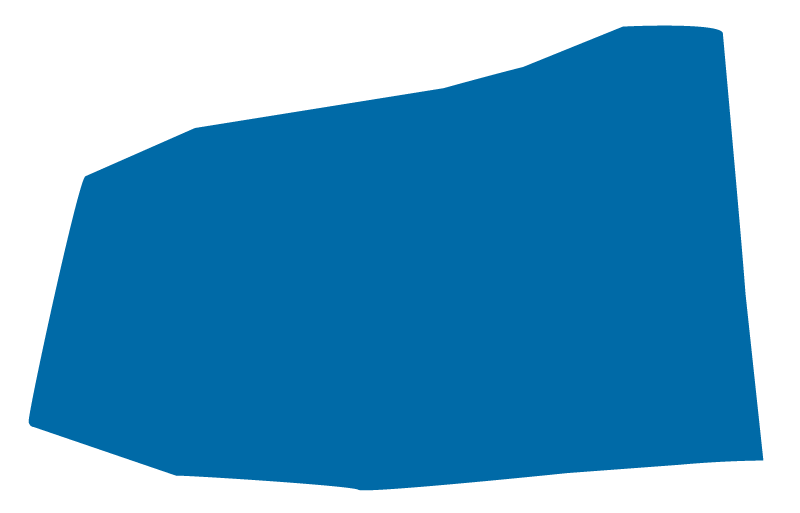 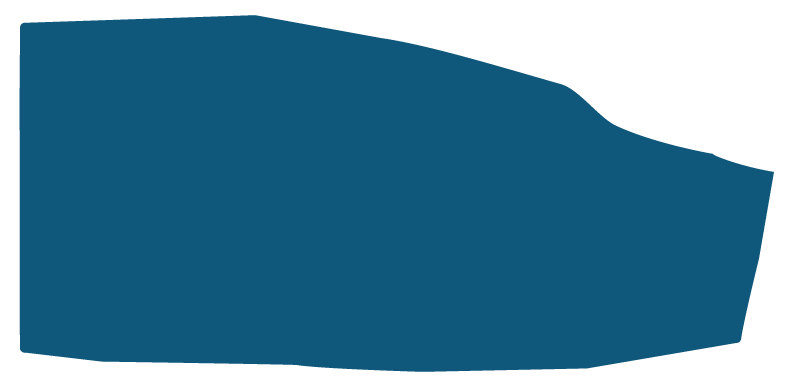 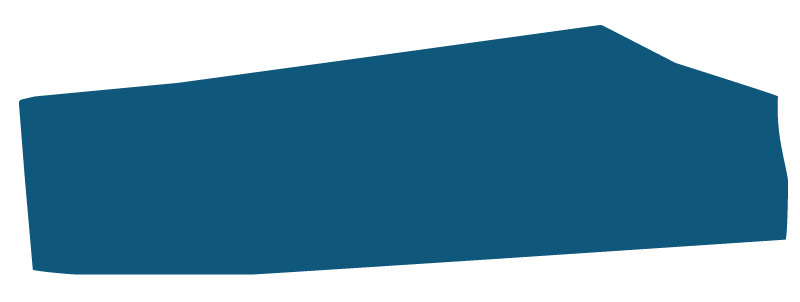 Generell metod för informationsutbyte mellan myndigheter för att öka informationsanvändningen
HVB-verksamheter med 
koppling till kriminalitet
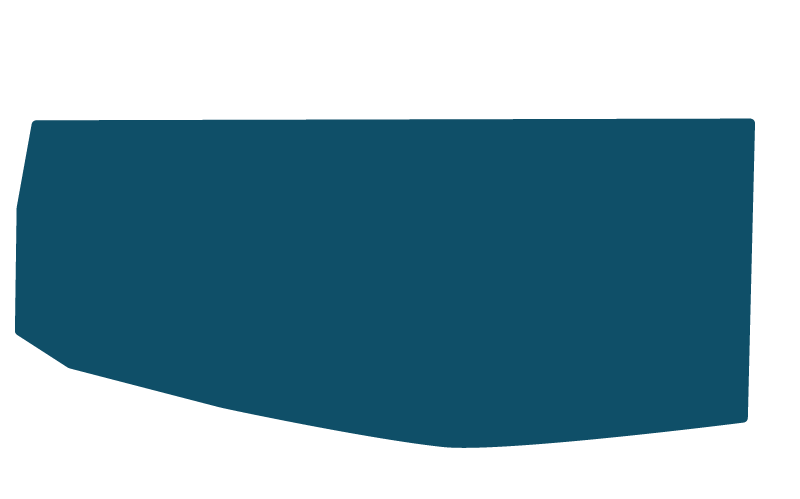 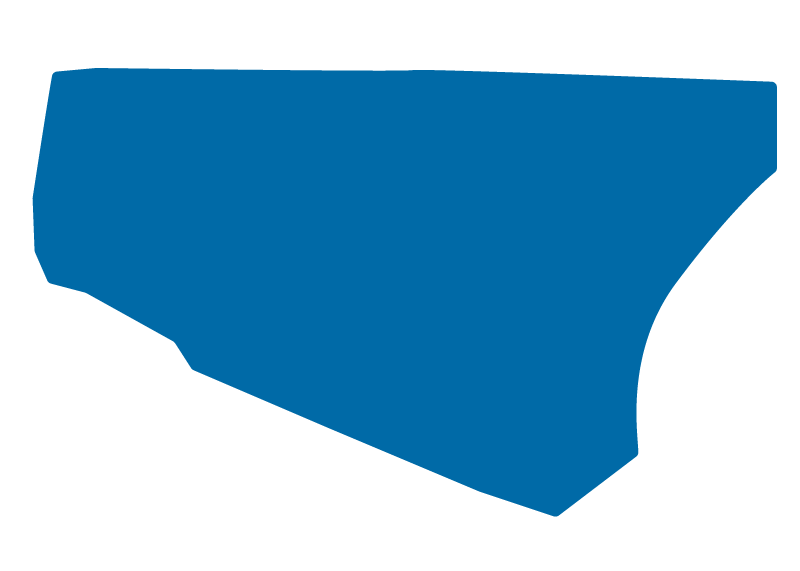 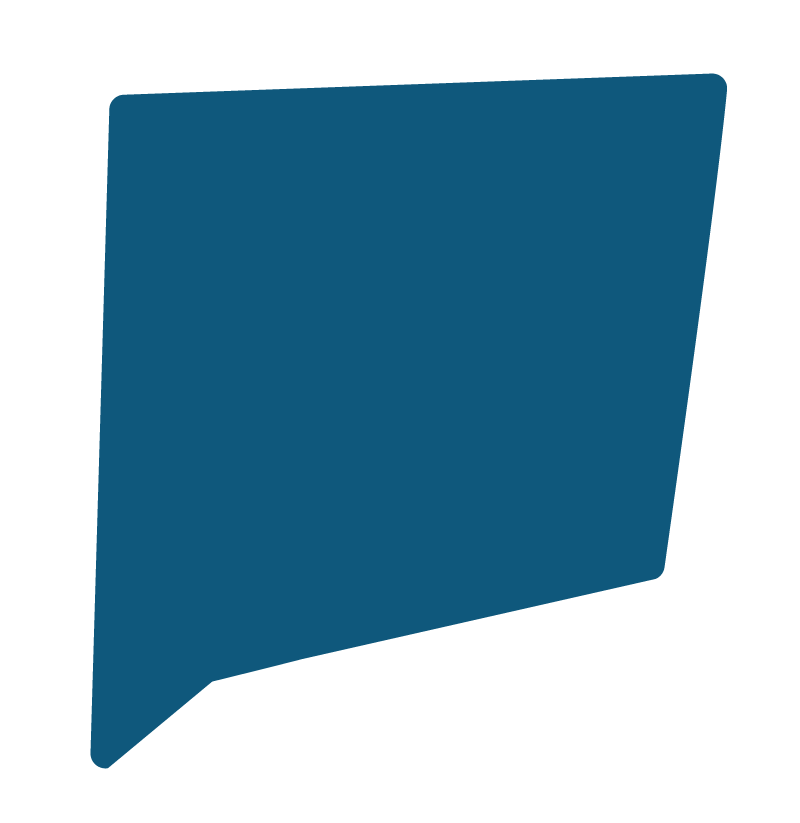 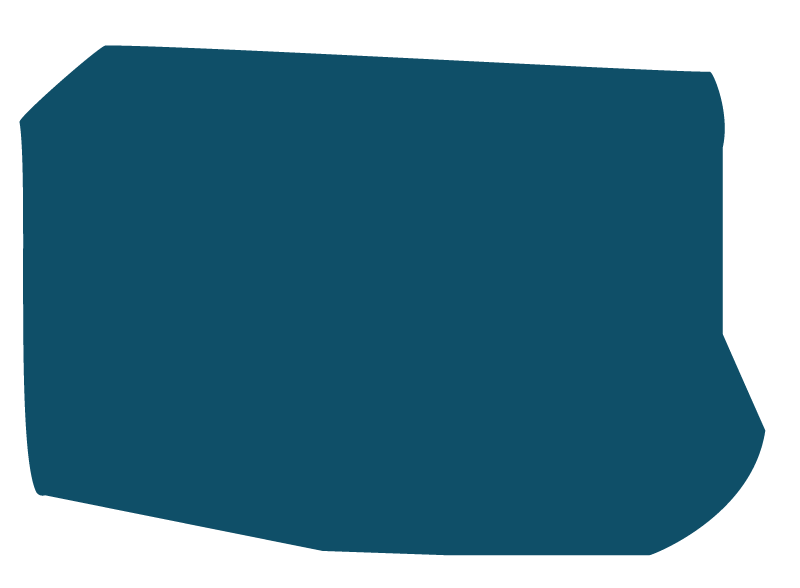 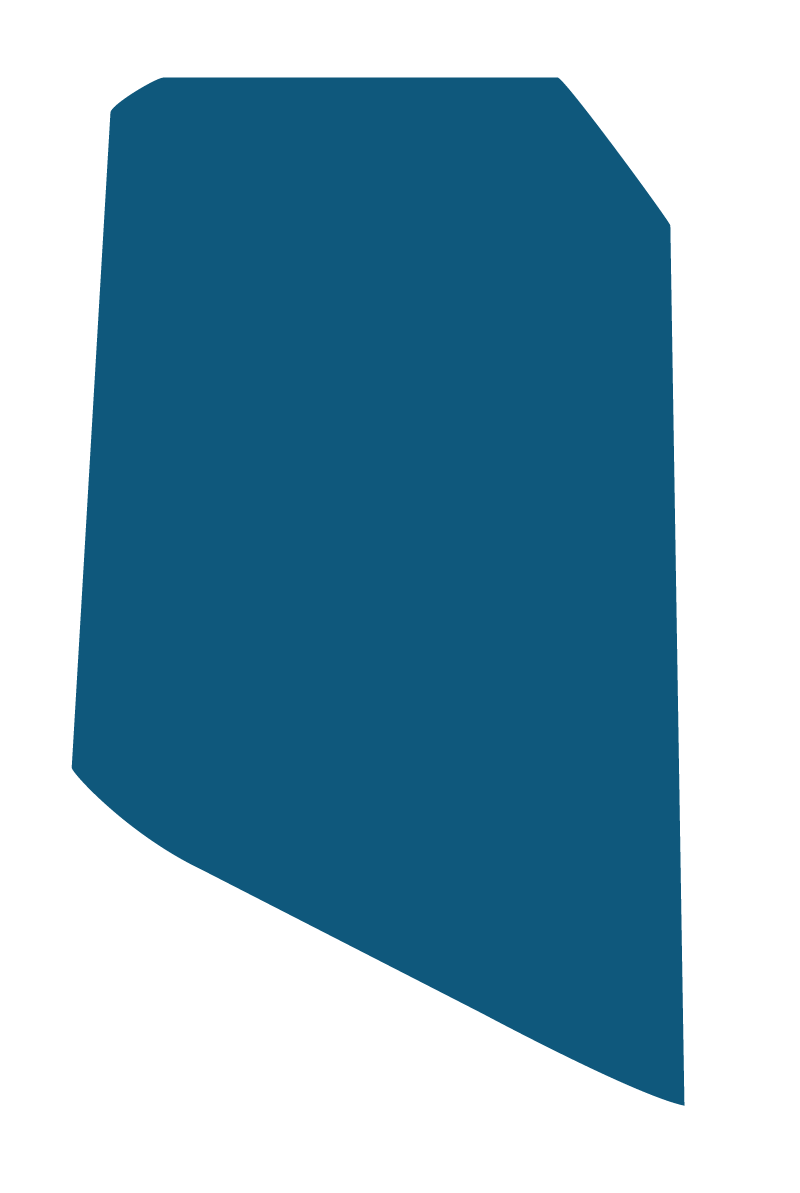 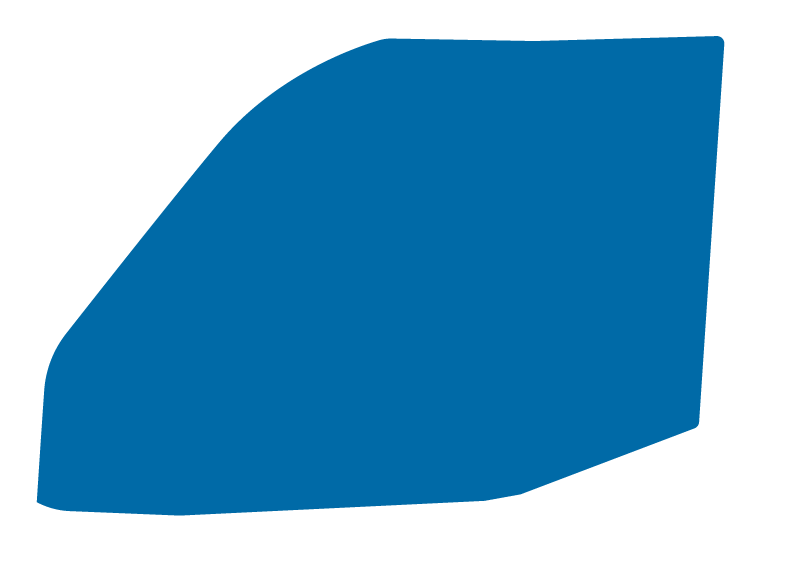 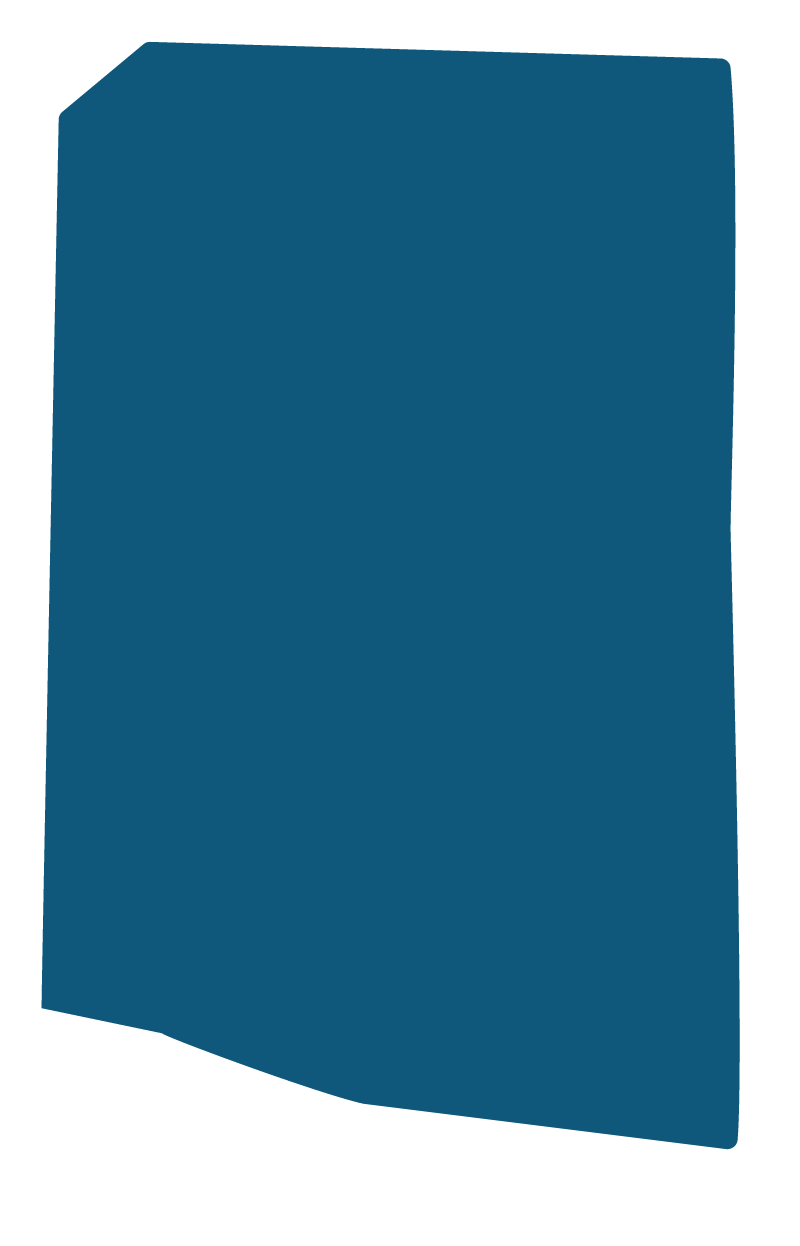 Lagen om underrättelse-
skyldighet
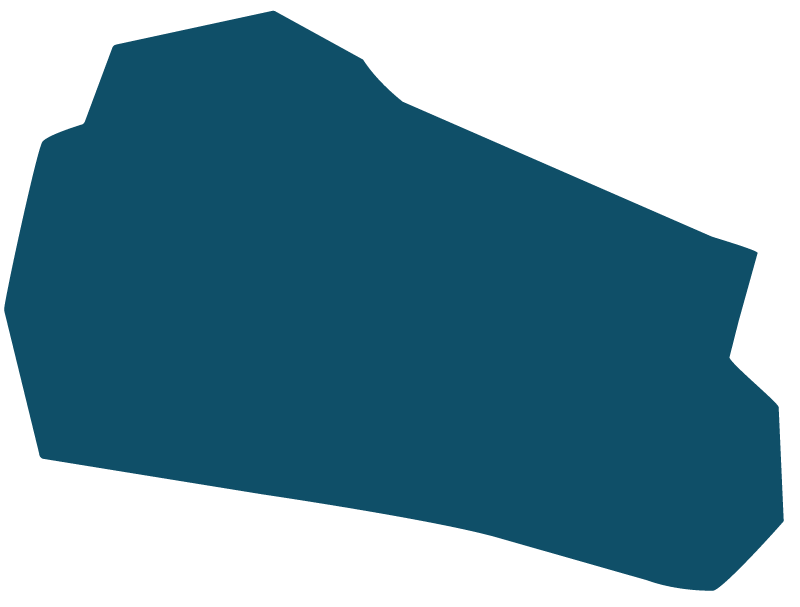 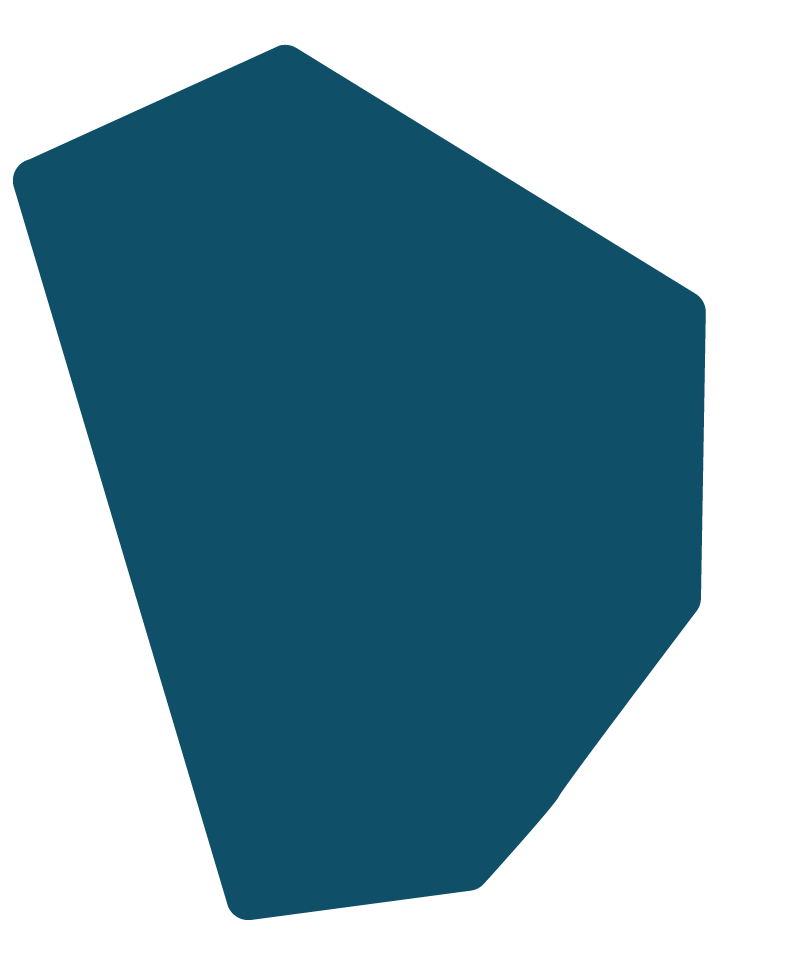 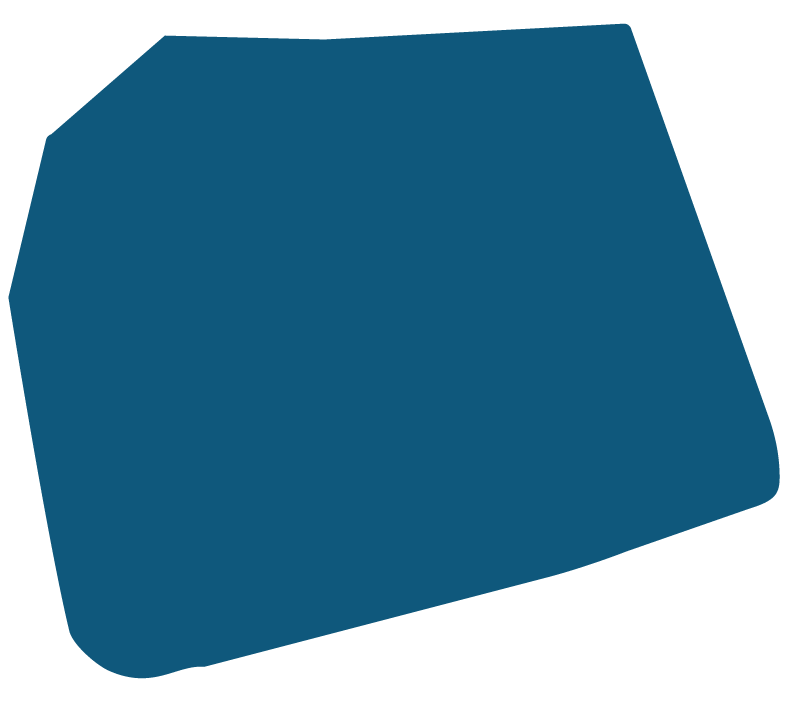 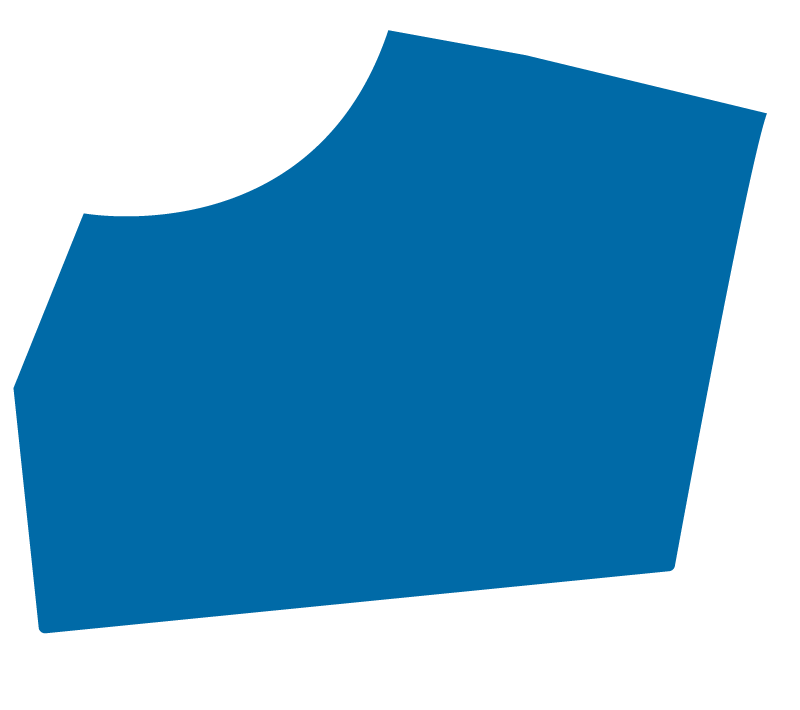 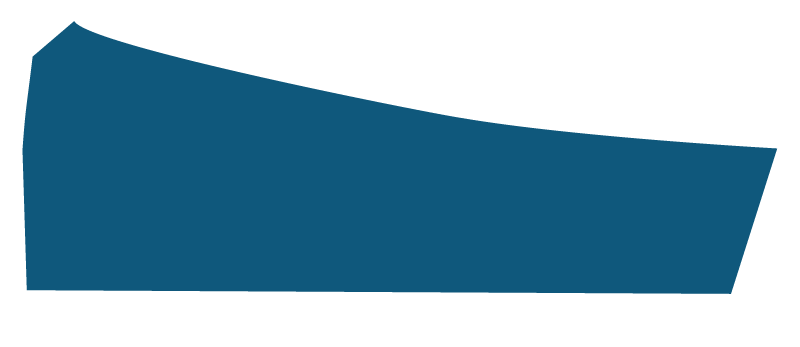 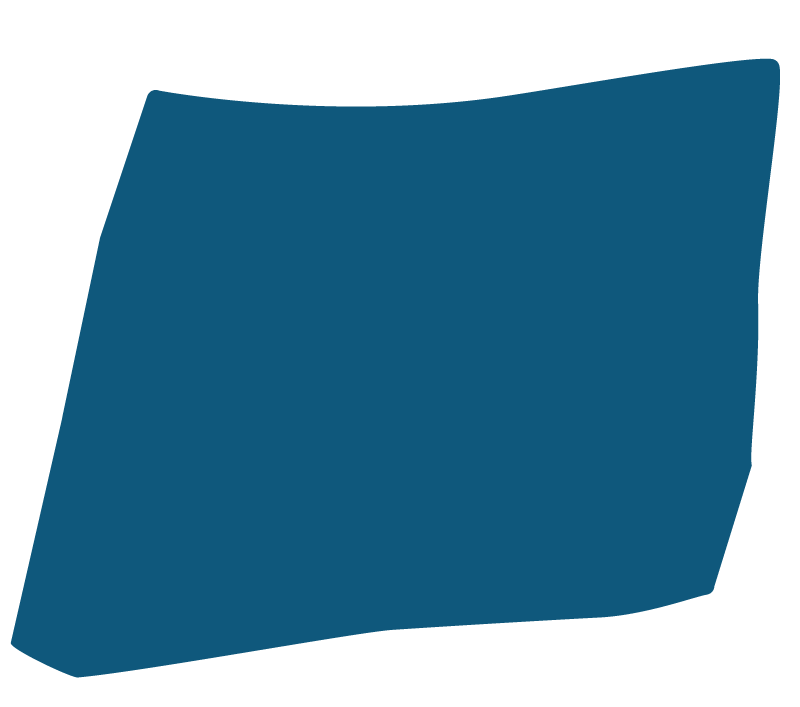 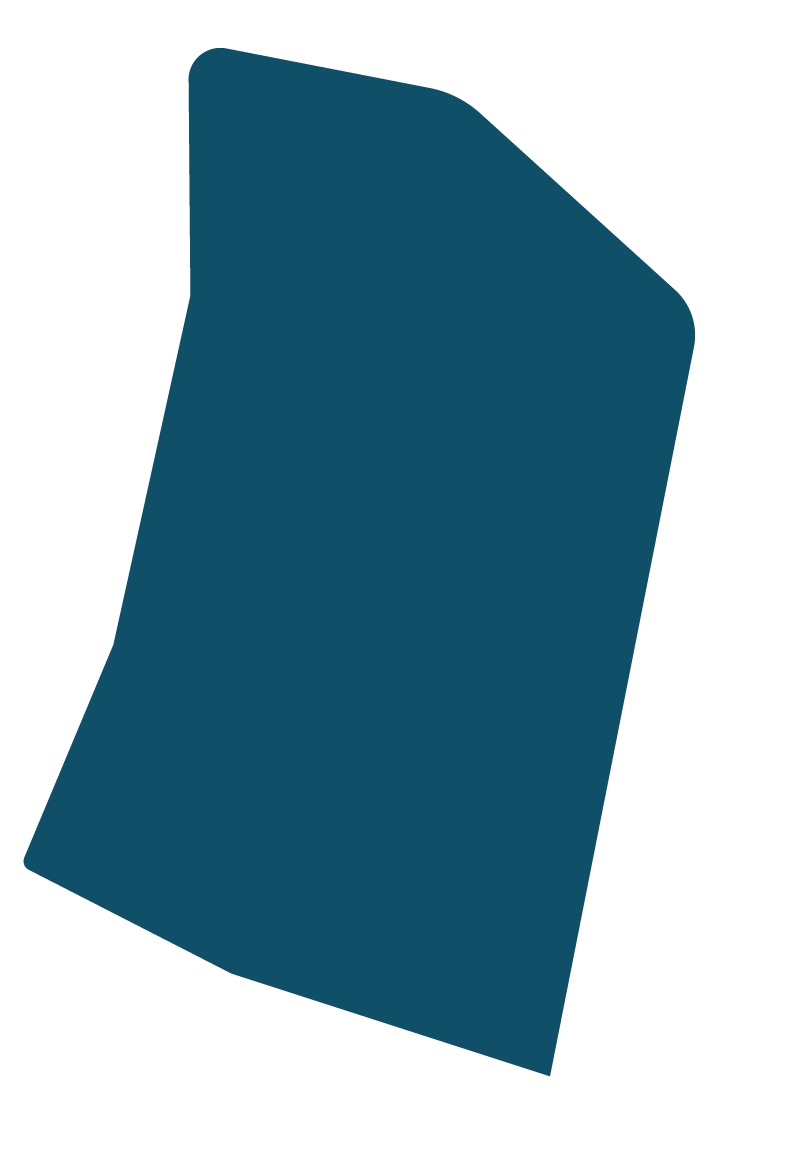 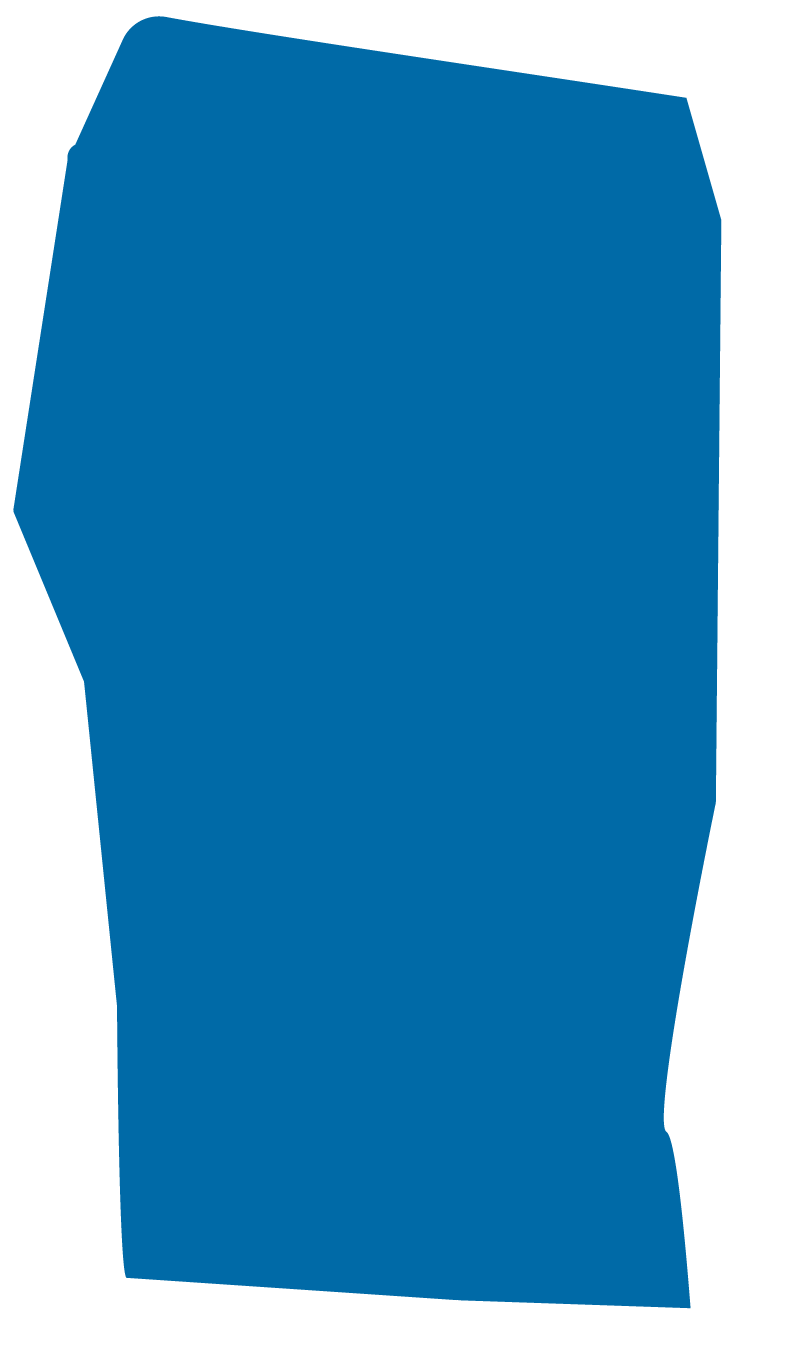 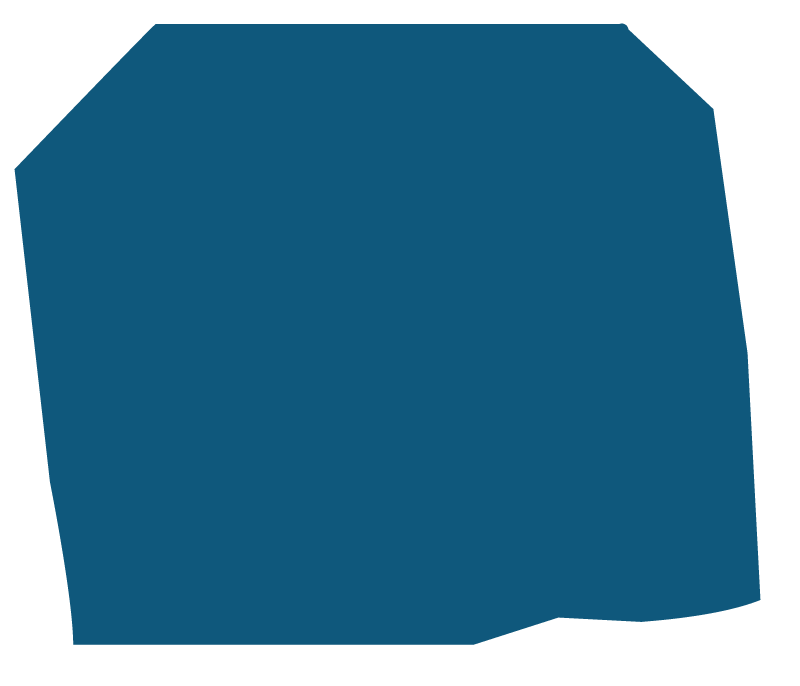 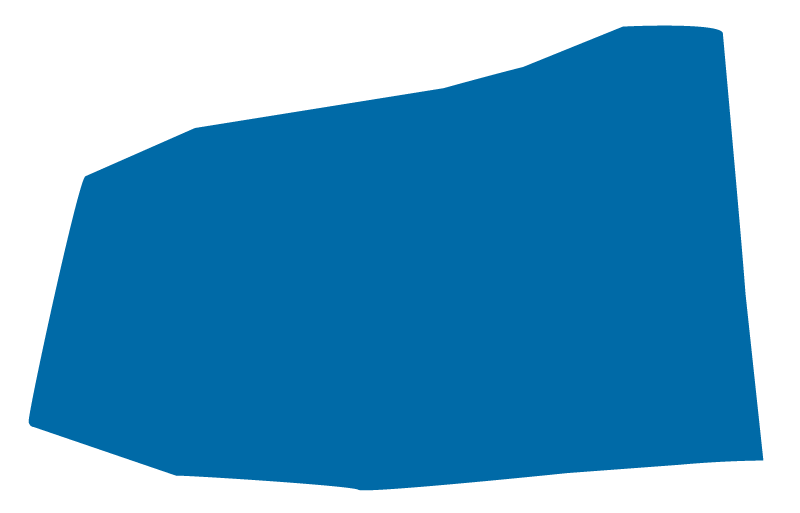 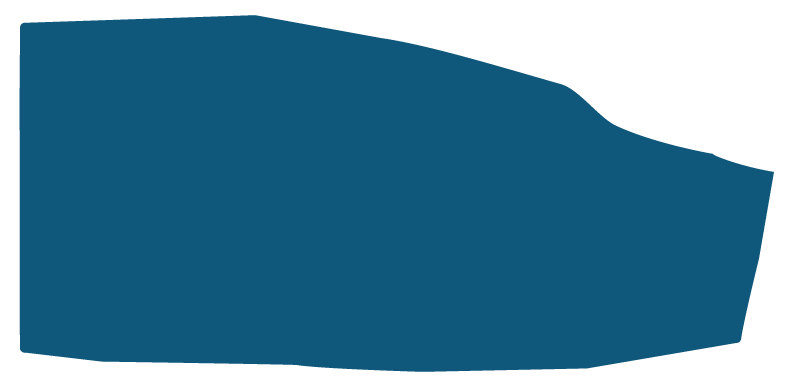 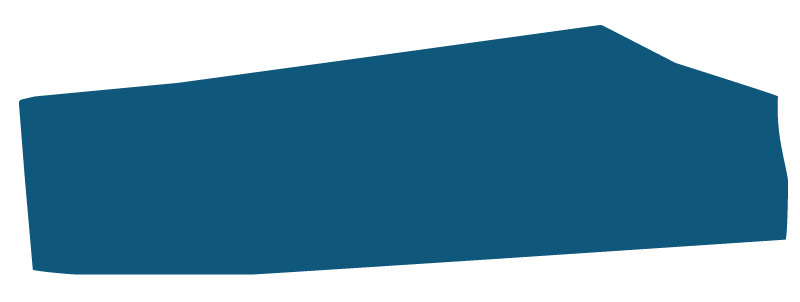 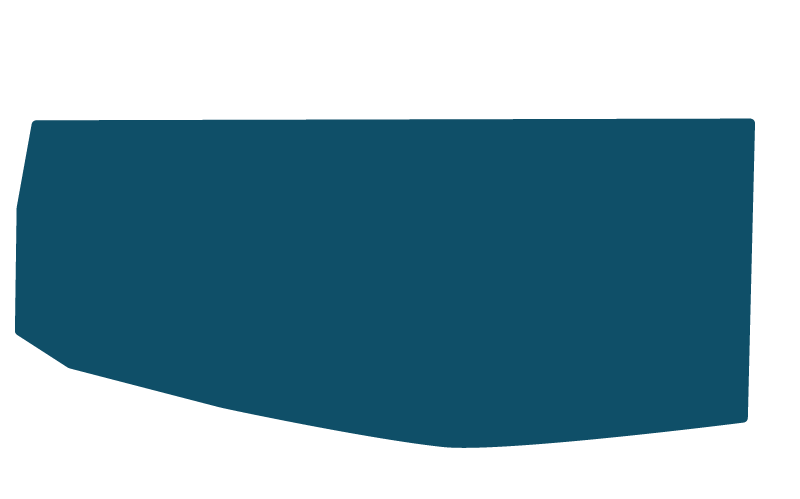 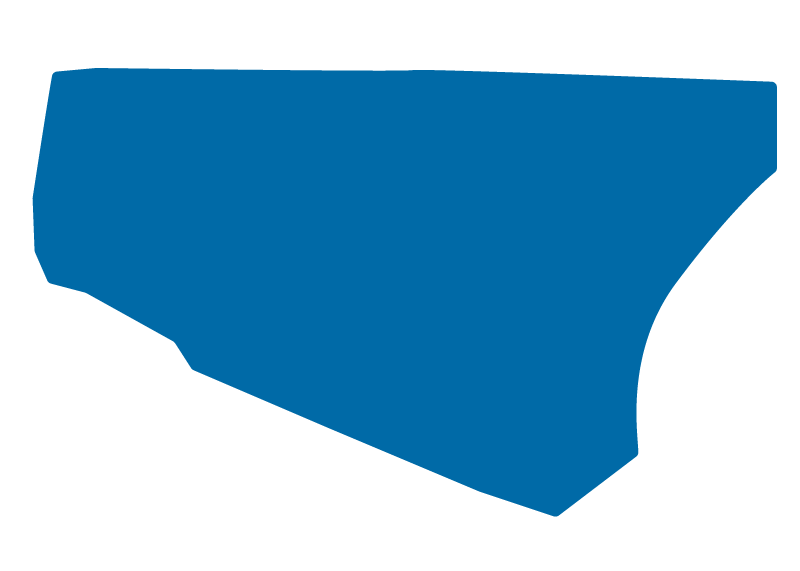 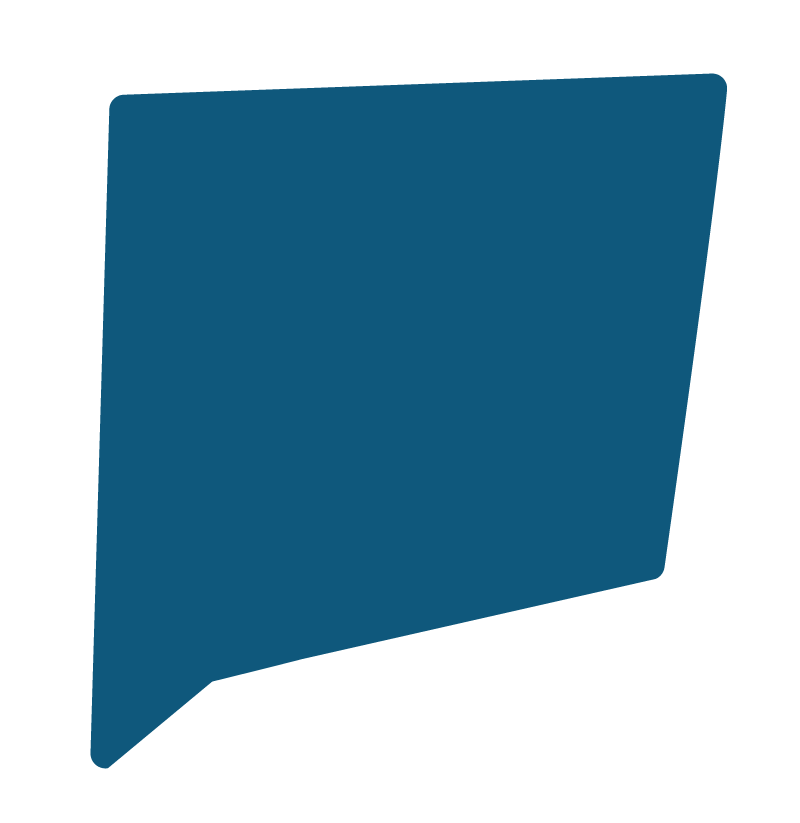 Stärka kommuner 
vid utbetalning av 
ekonomiskt 
bistånd
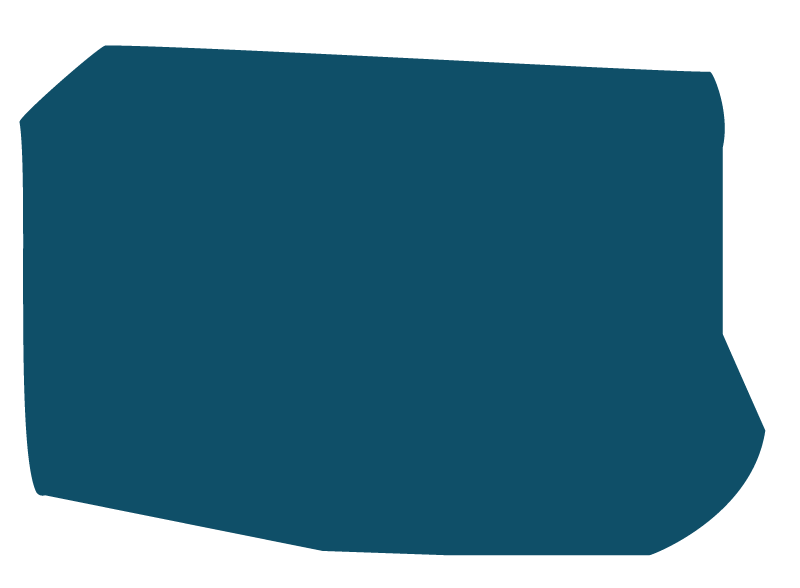 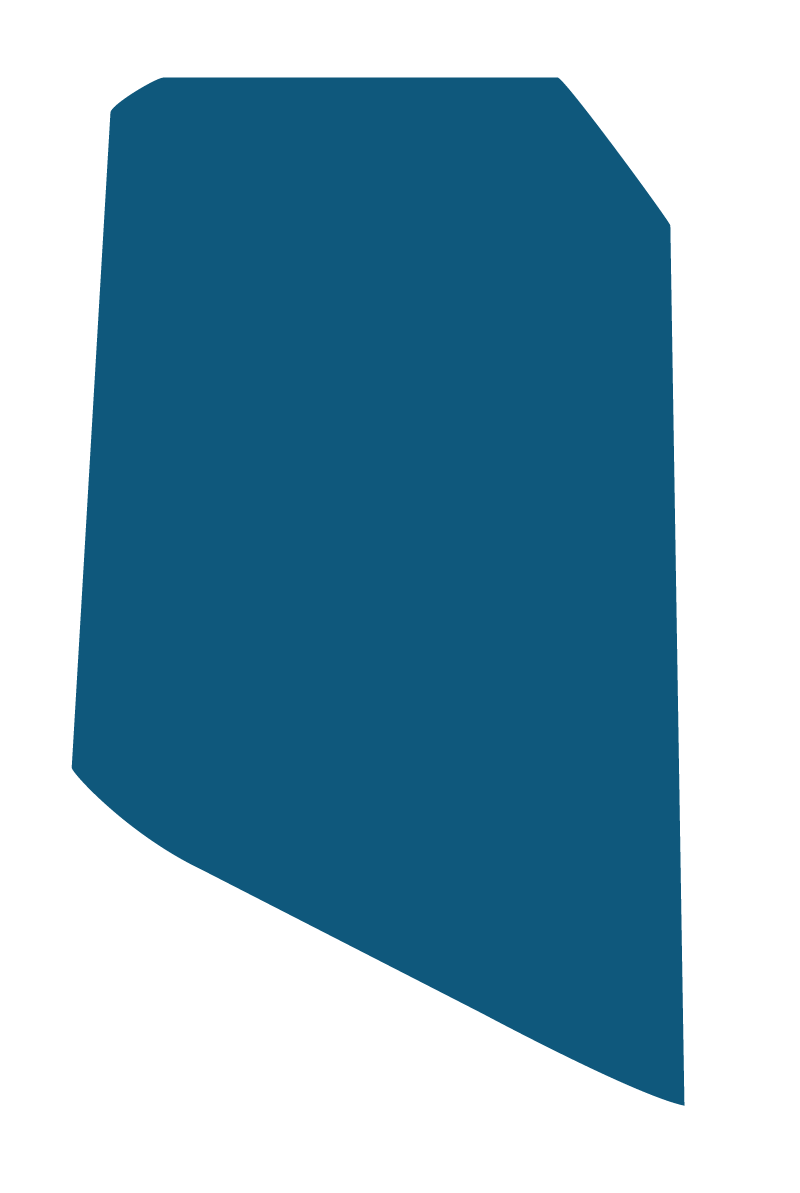 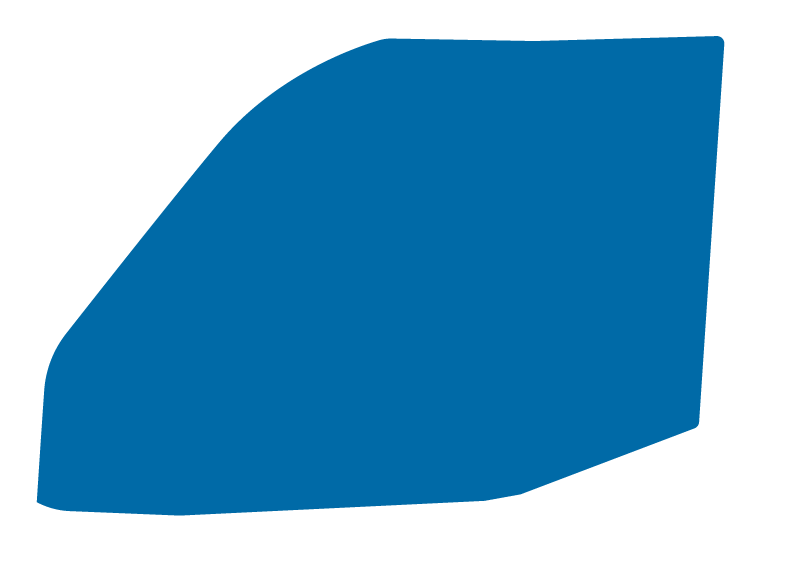 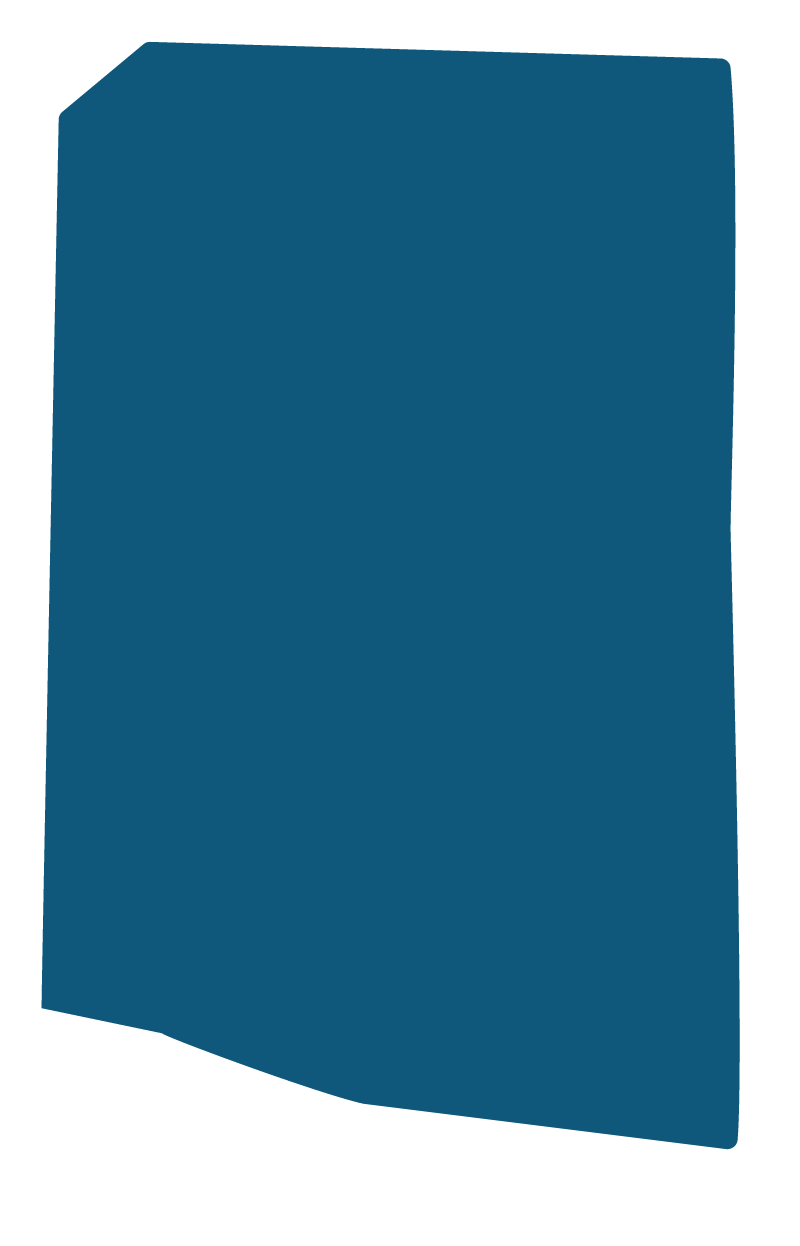 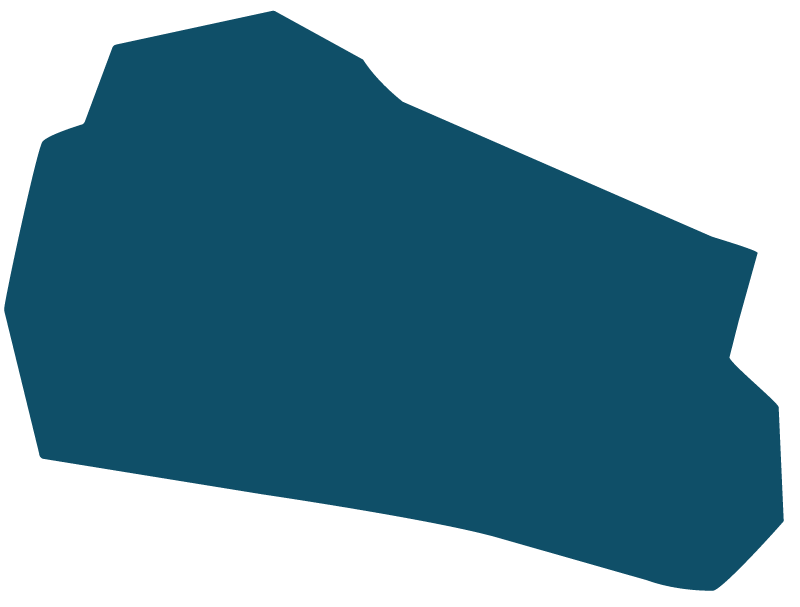 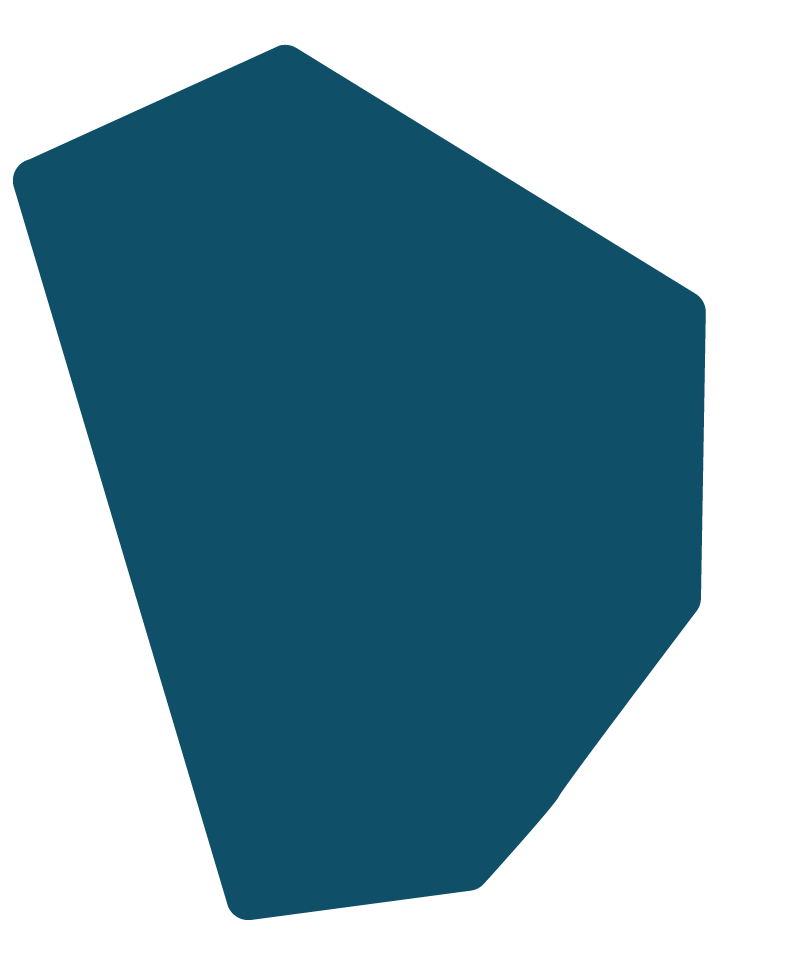 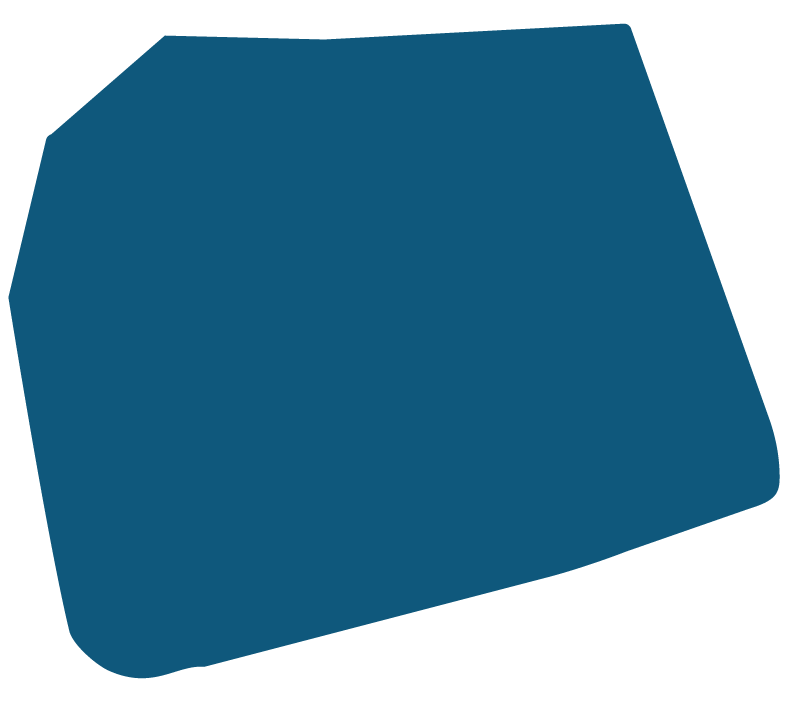 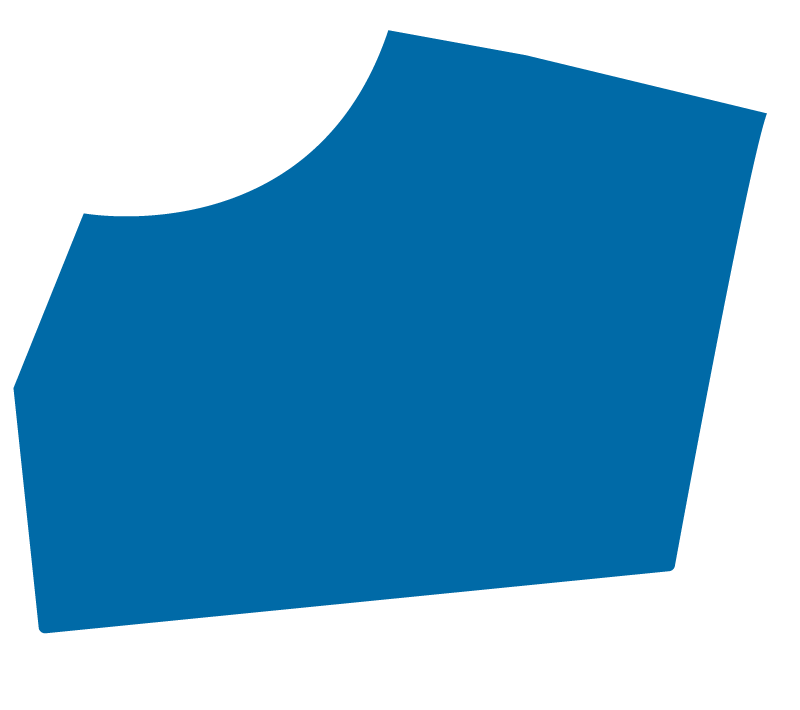 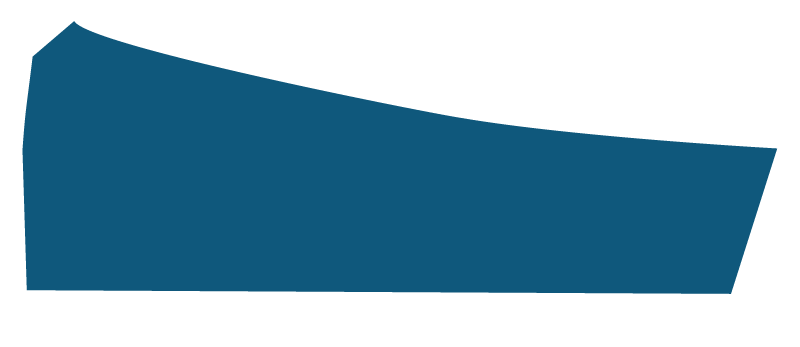 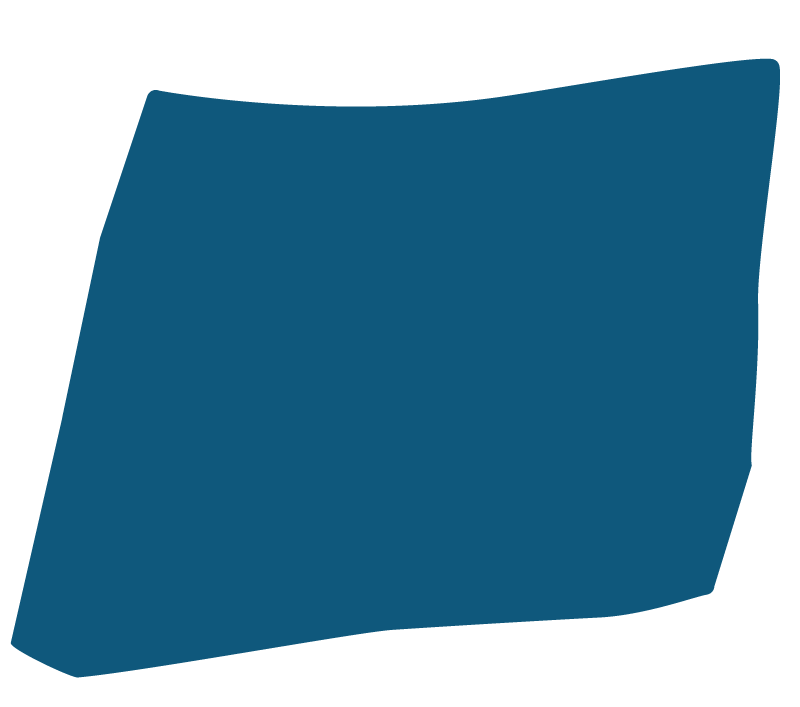 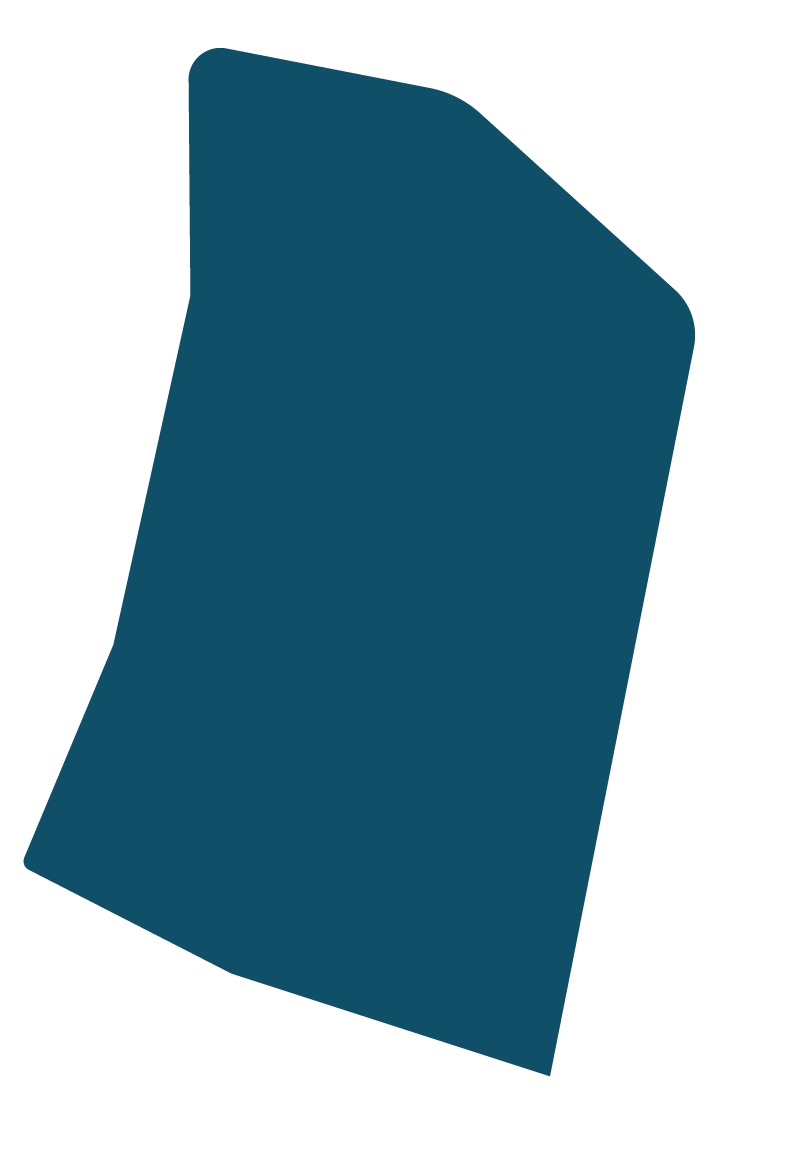 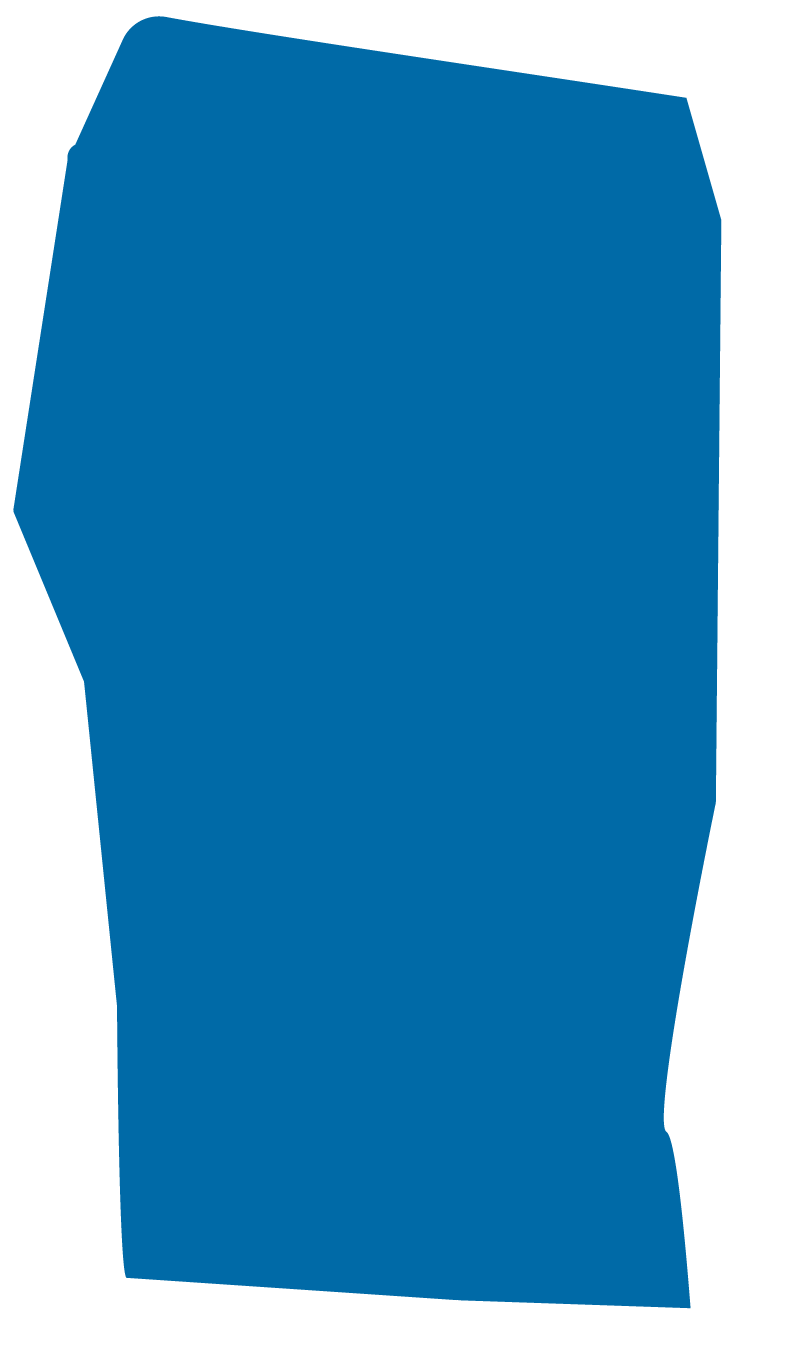 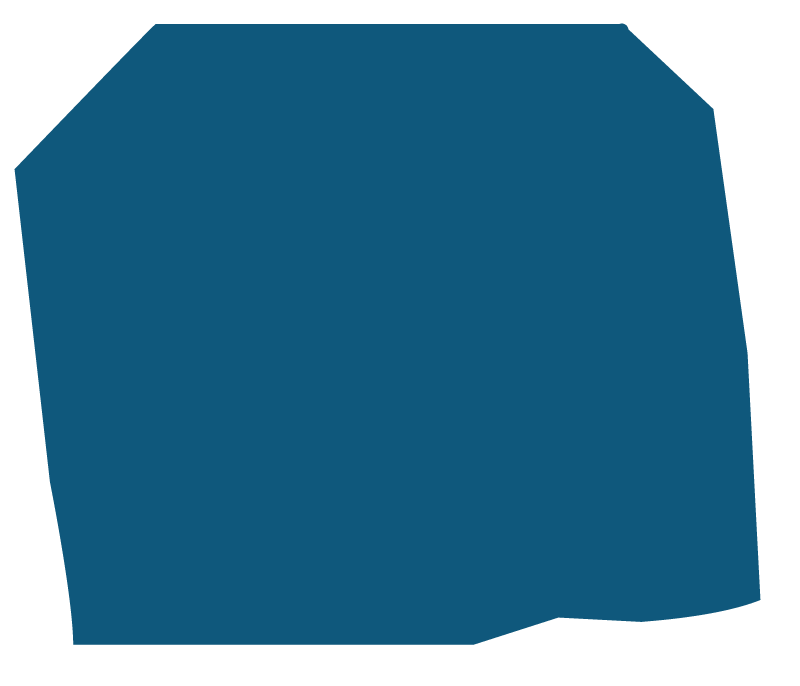 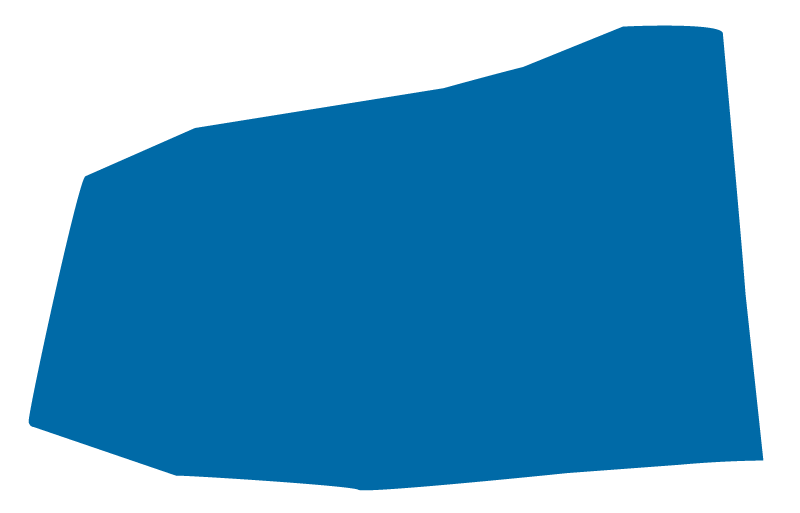 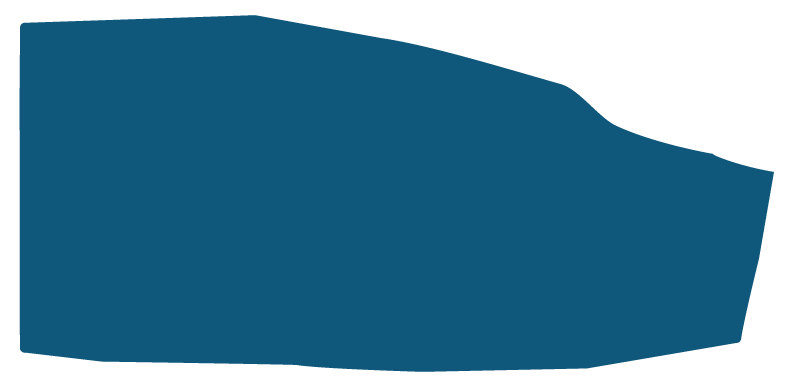 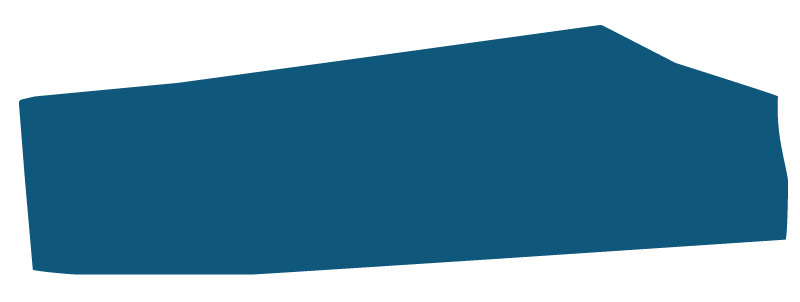 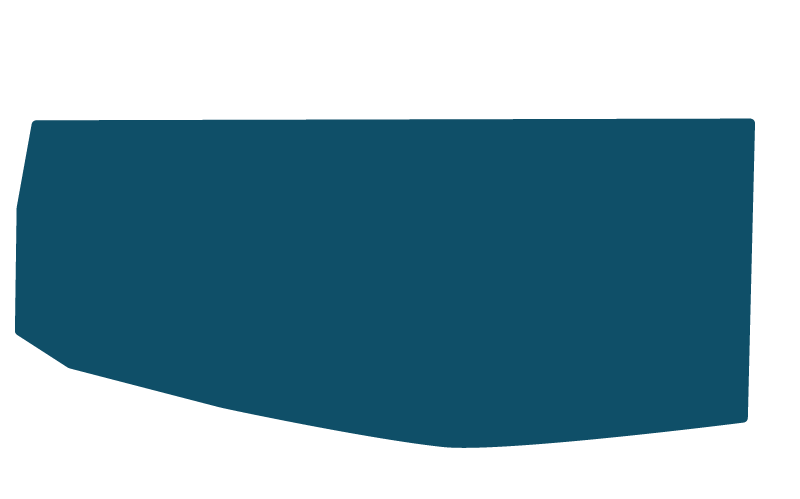 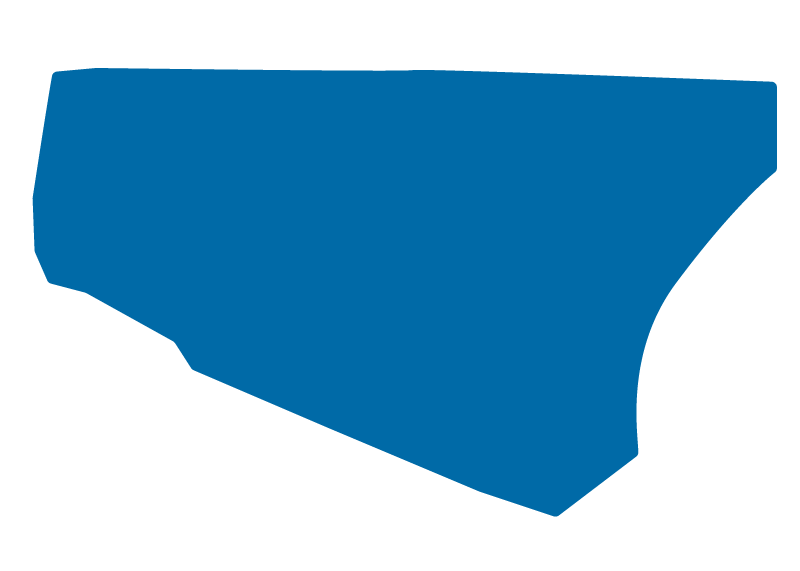 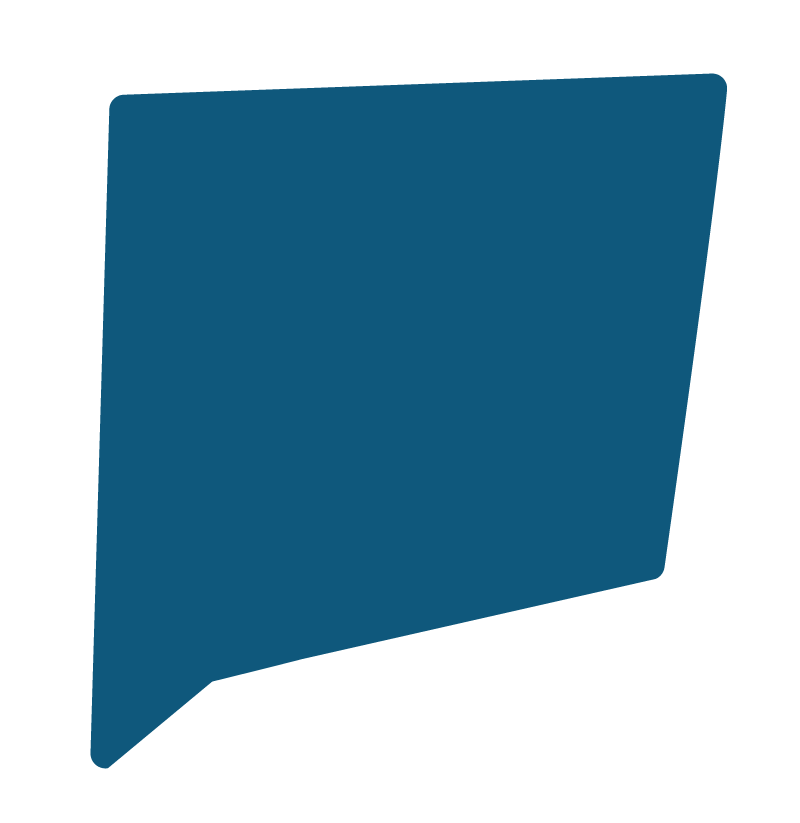 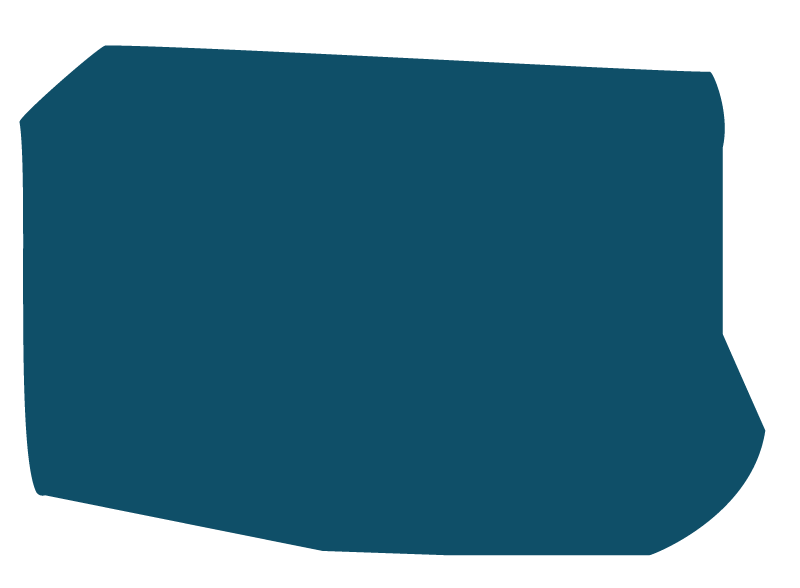 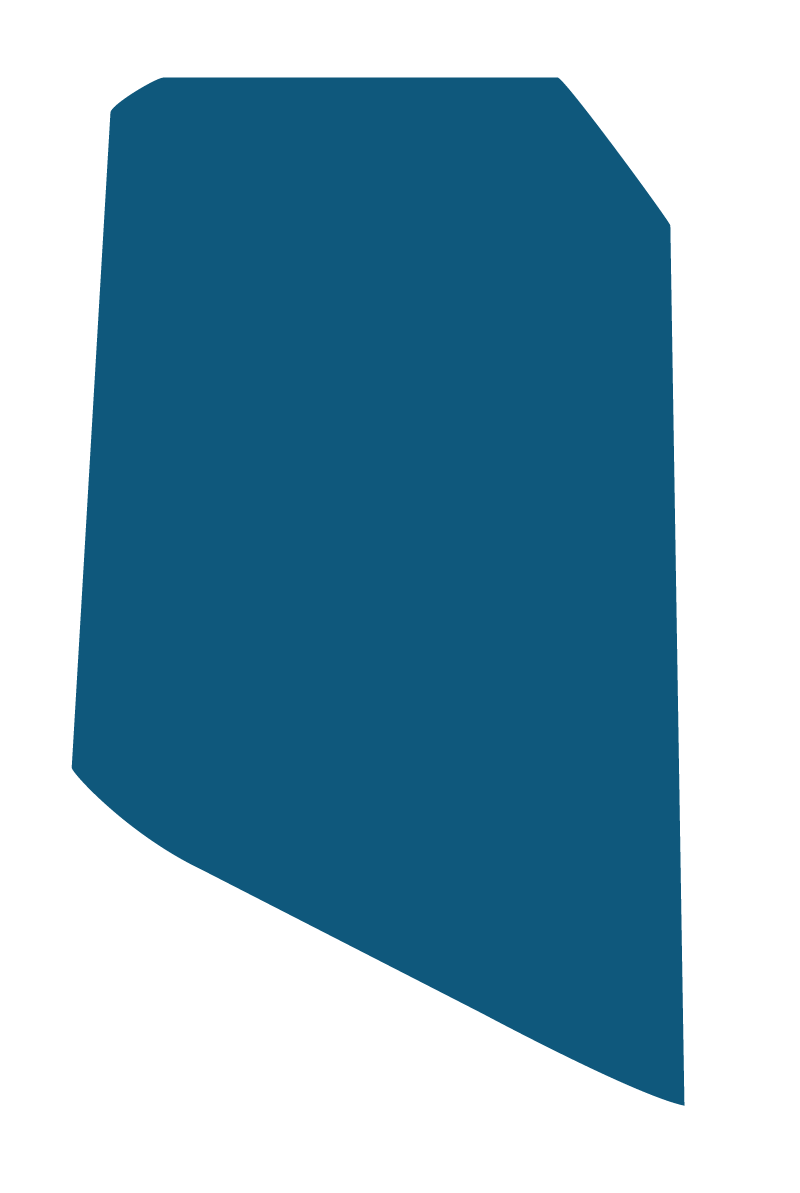 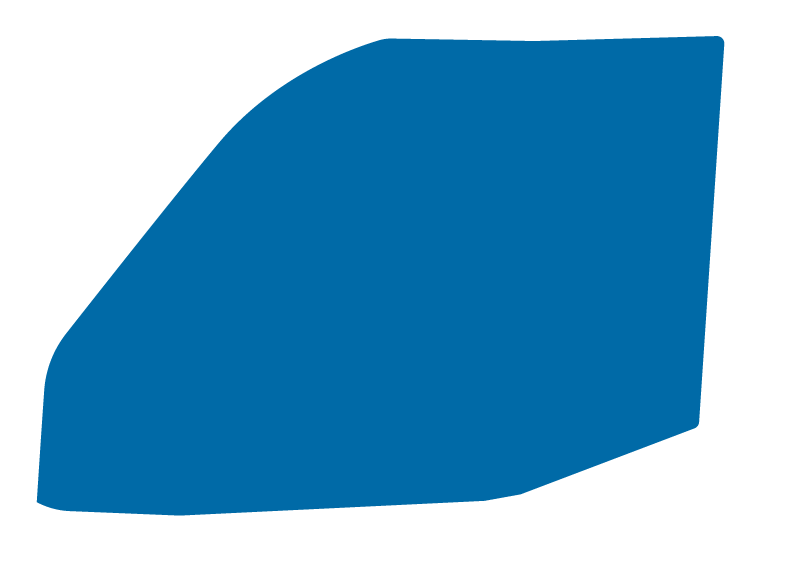 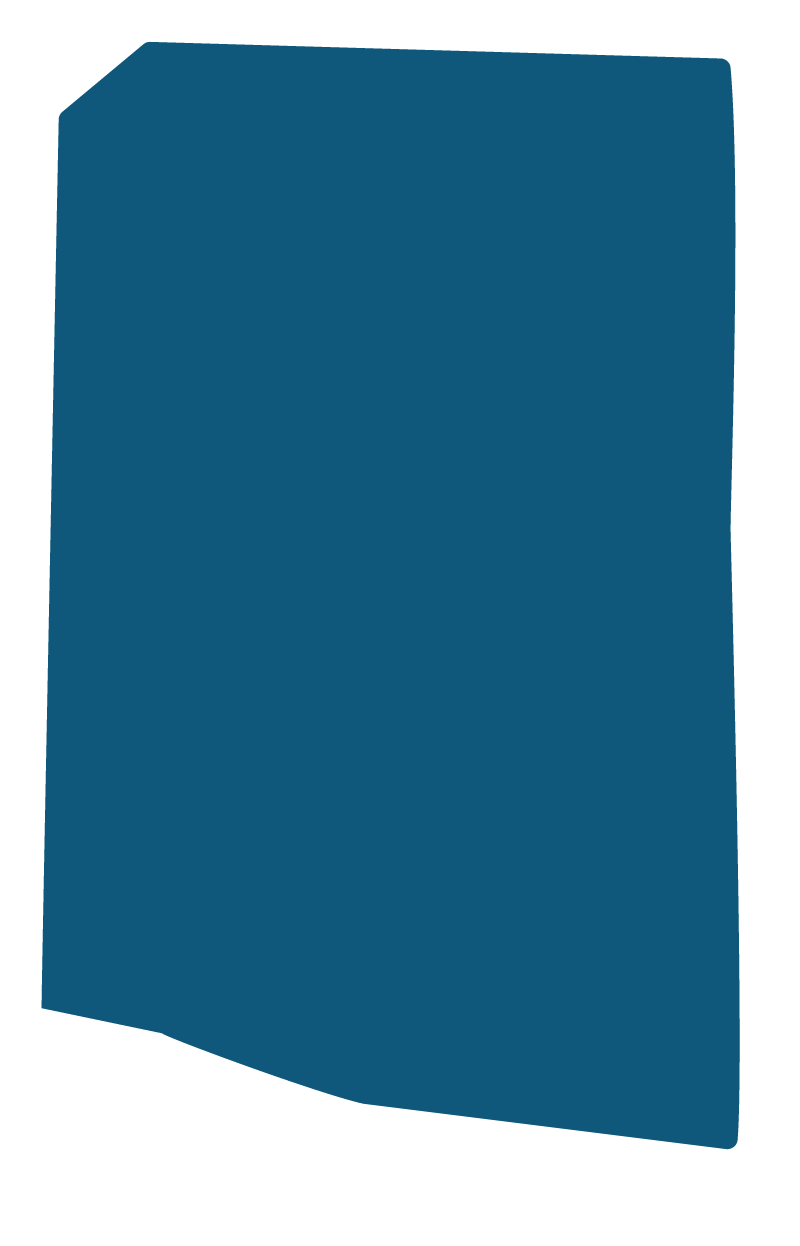 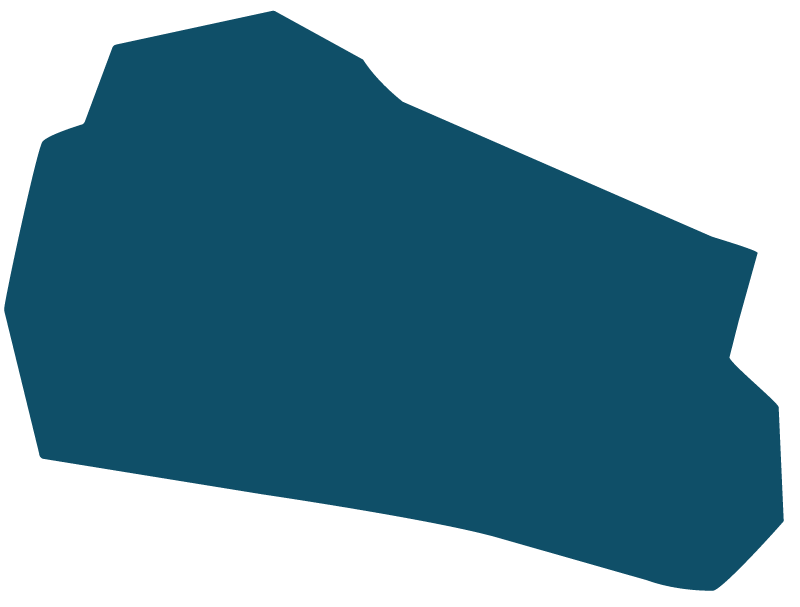 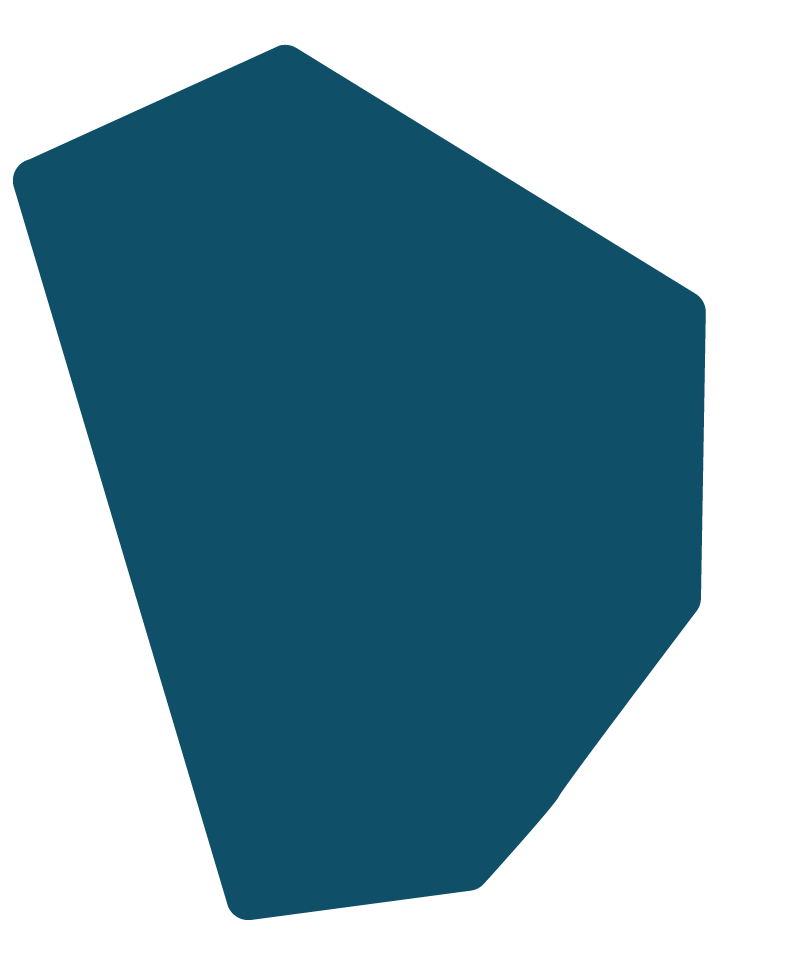 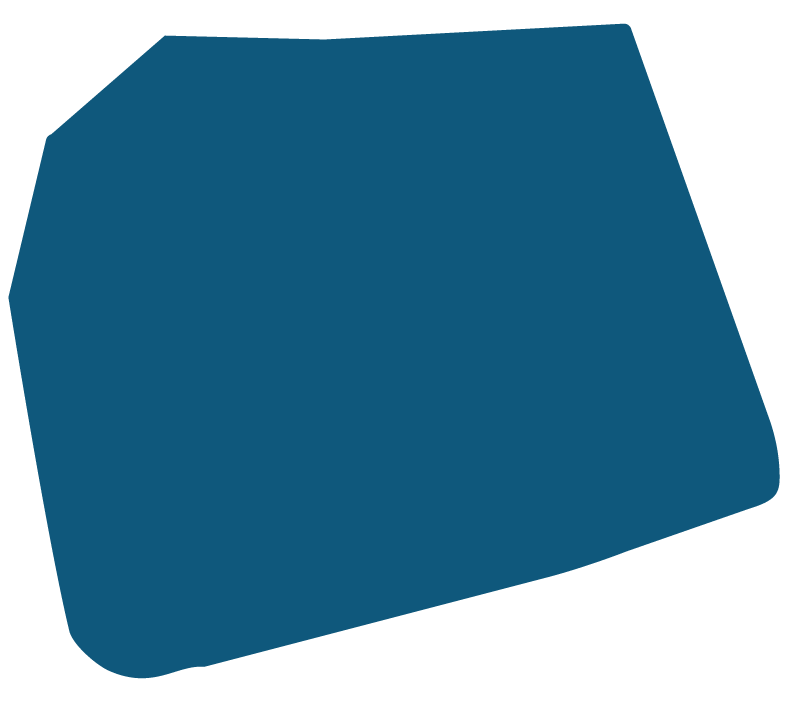 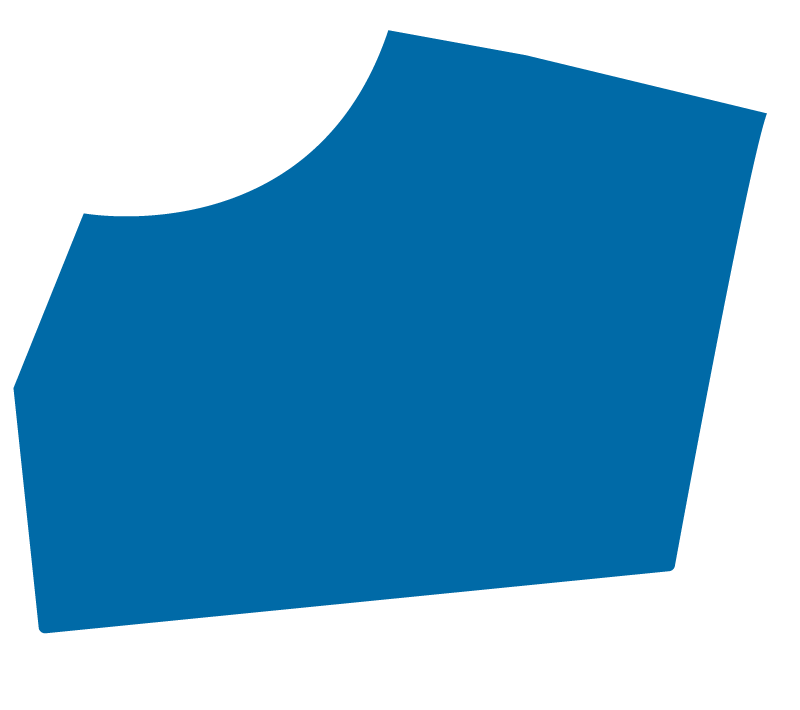 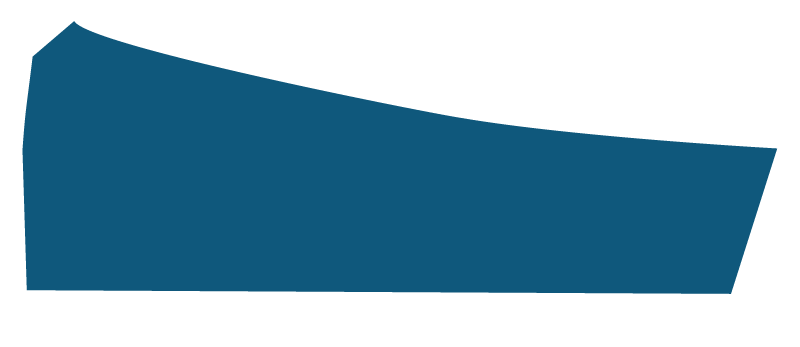 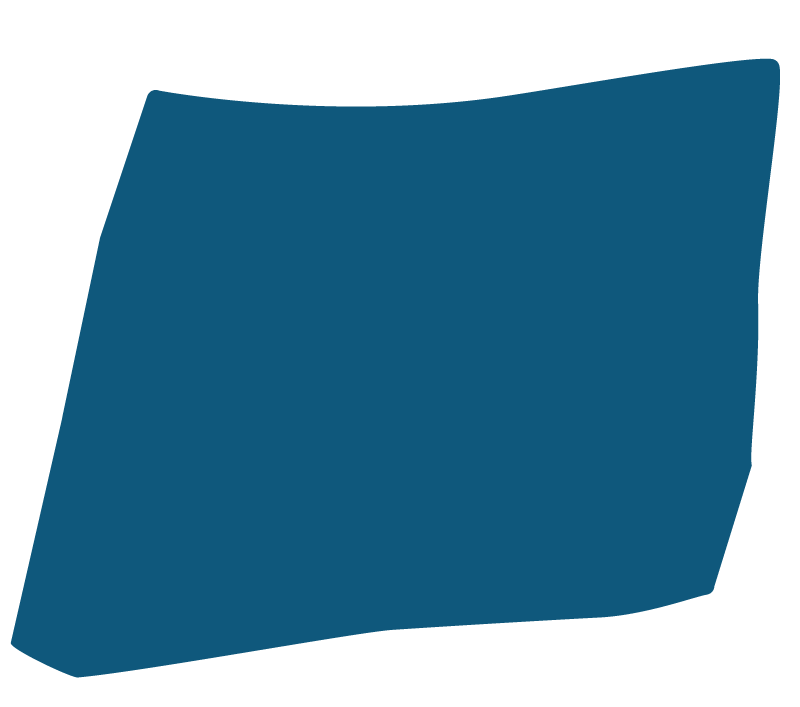 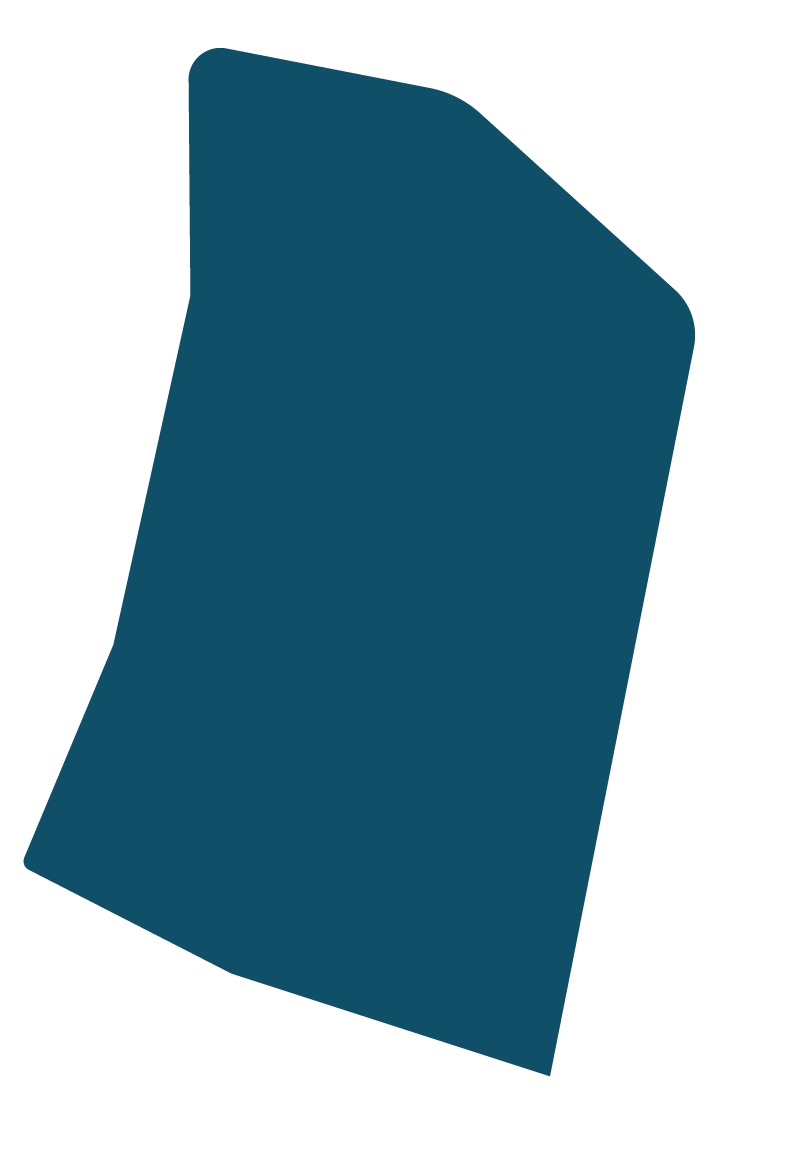 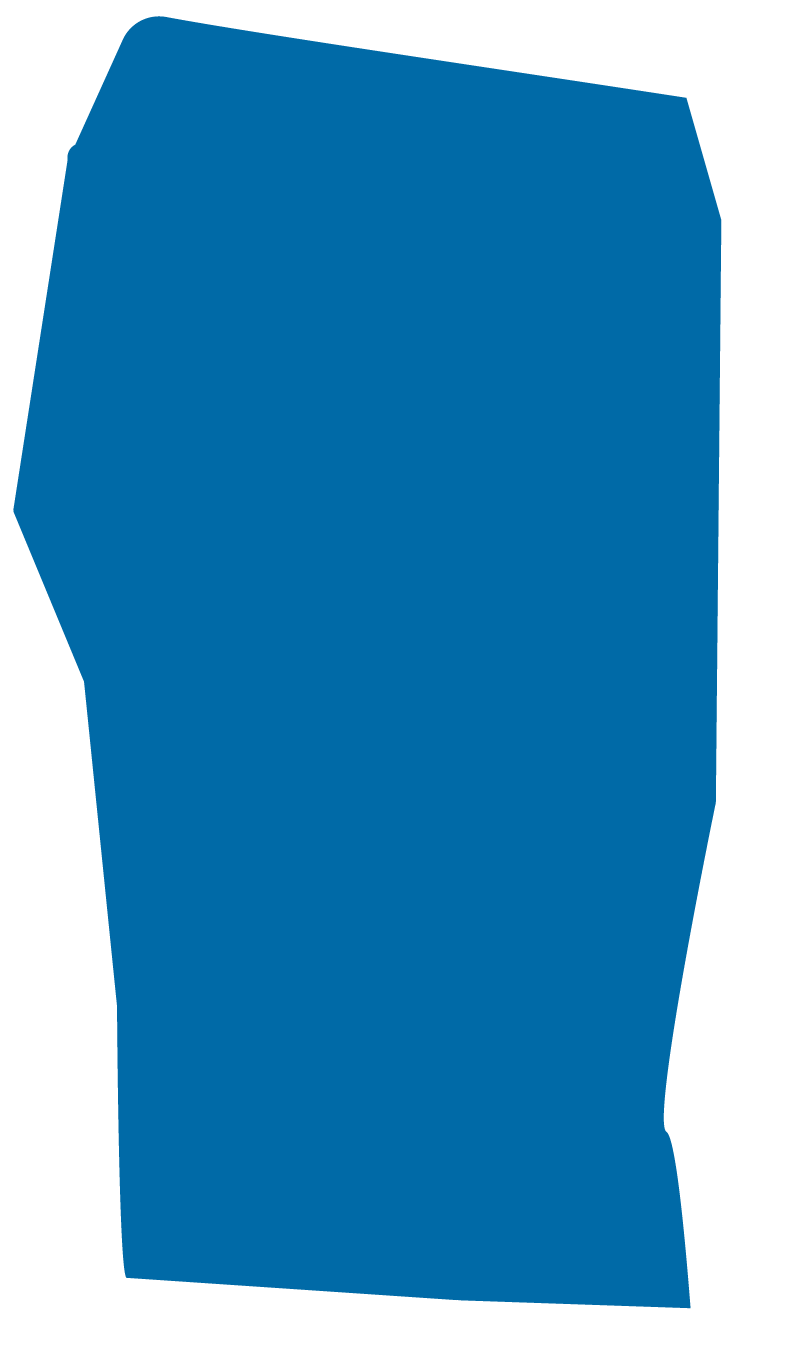 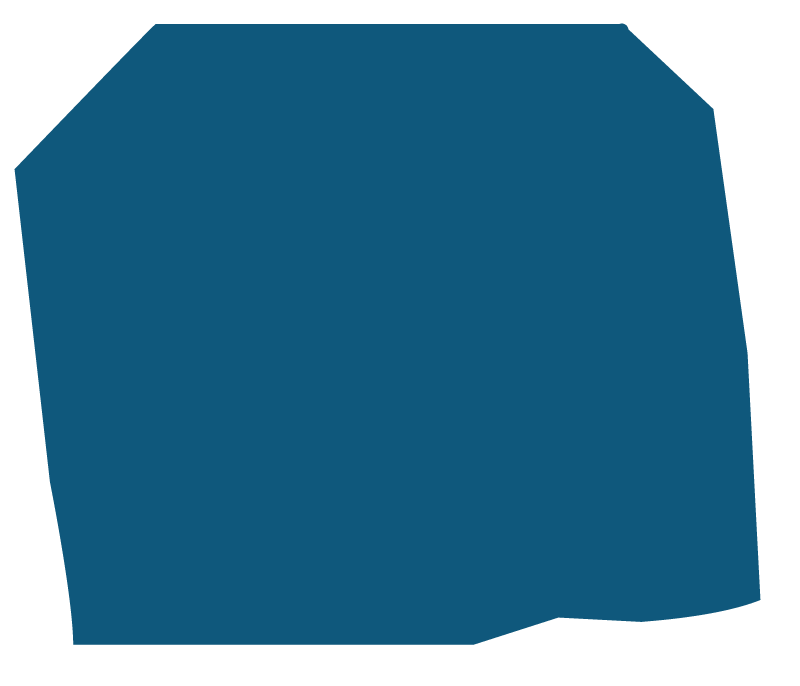 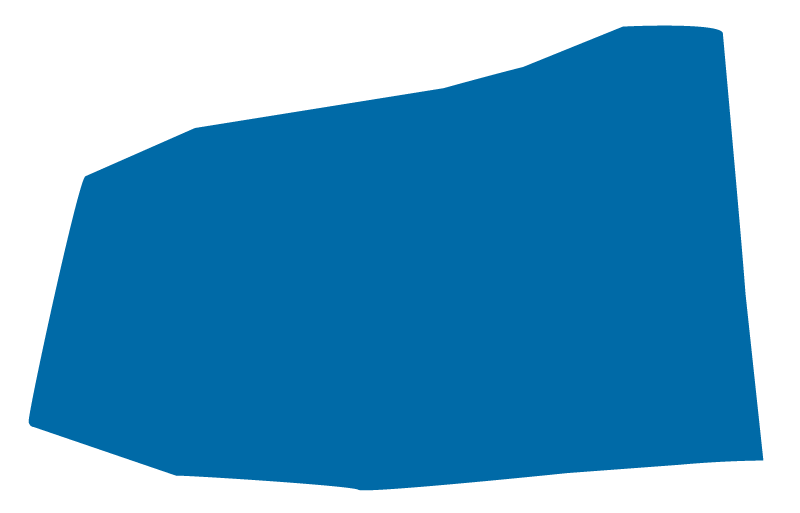 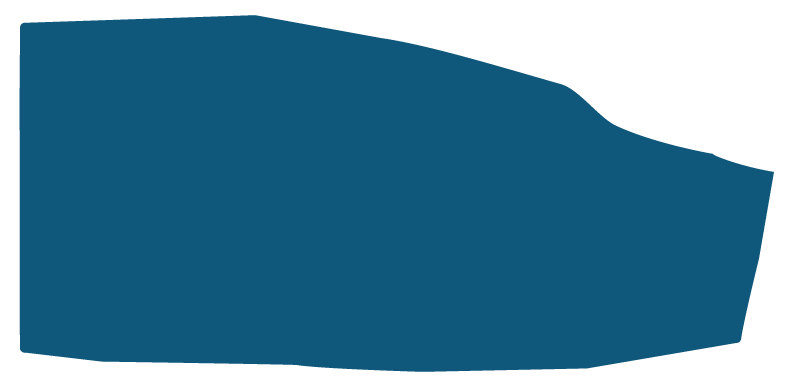 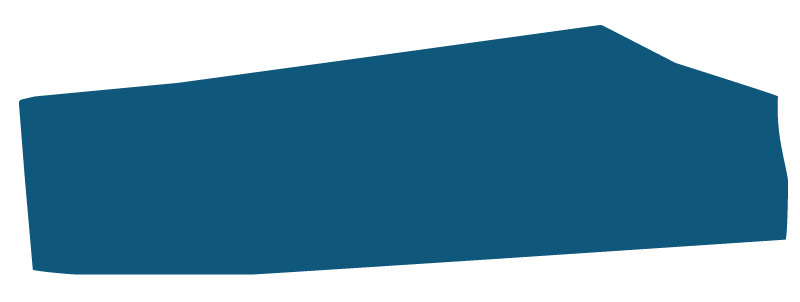 HVB-verksamheter med 
koppling till kriminalitet
Hur kan vi stärka varandra?